Портфоліо
кафедри природничих наук
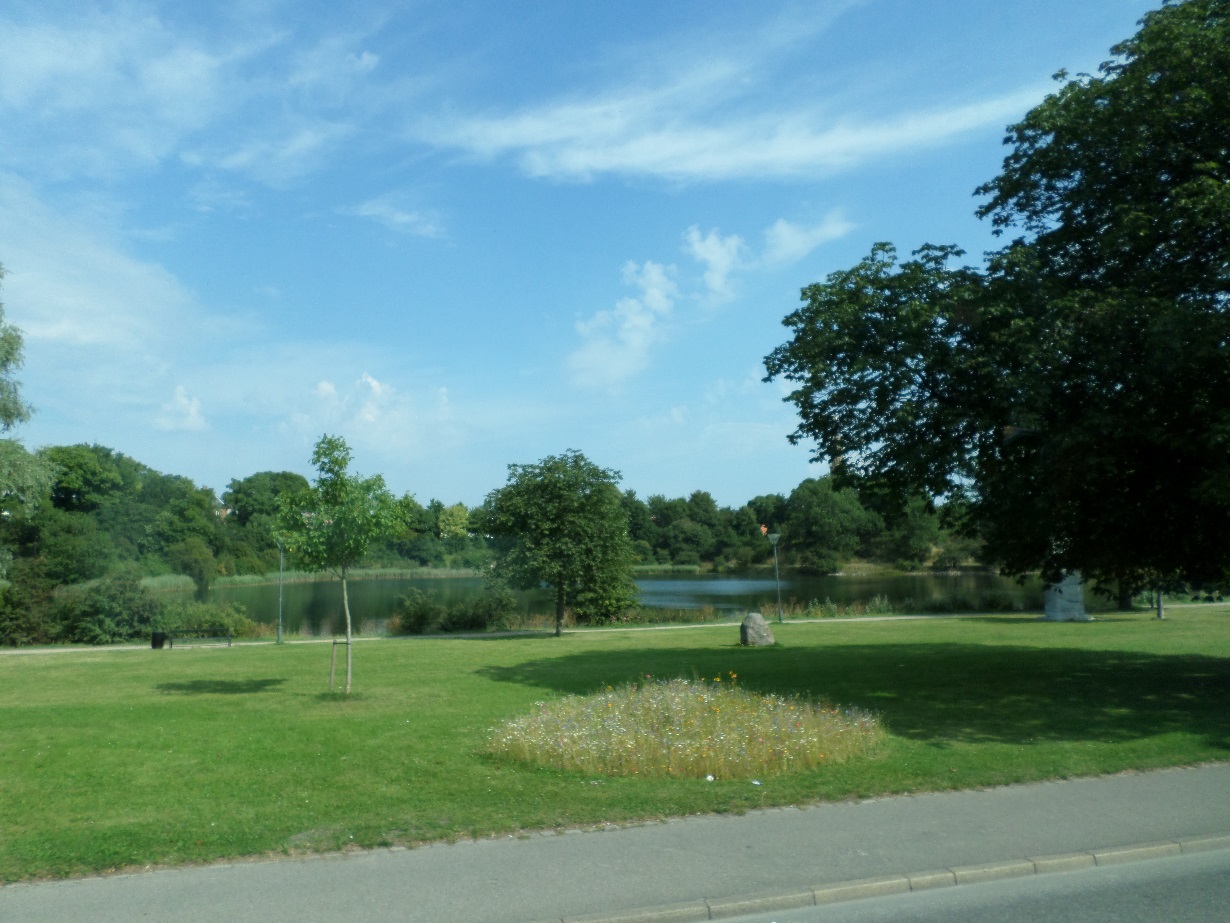 2018-2019 н.р.
Діденко Г. О.
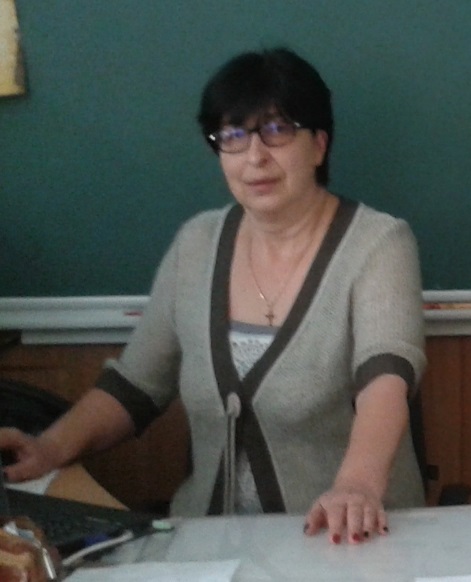 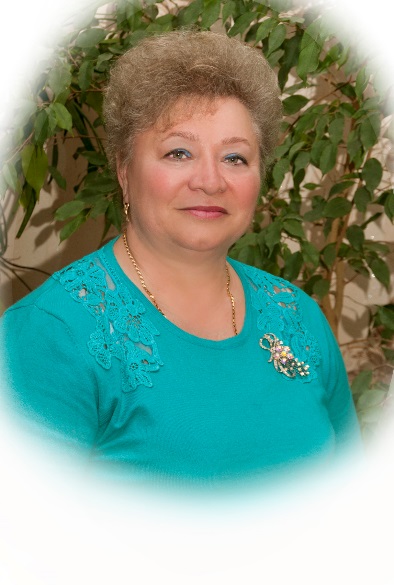 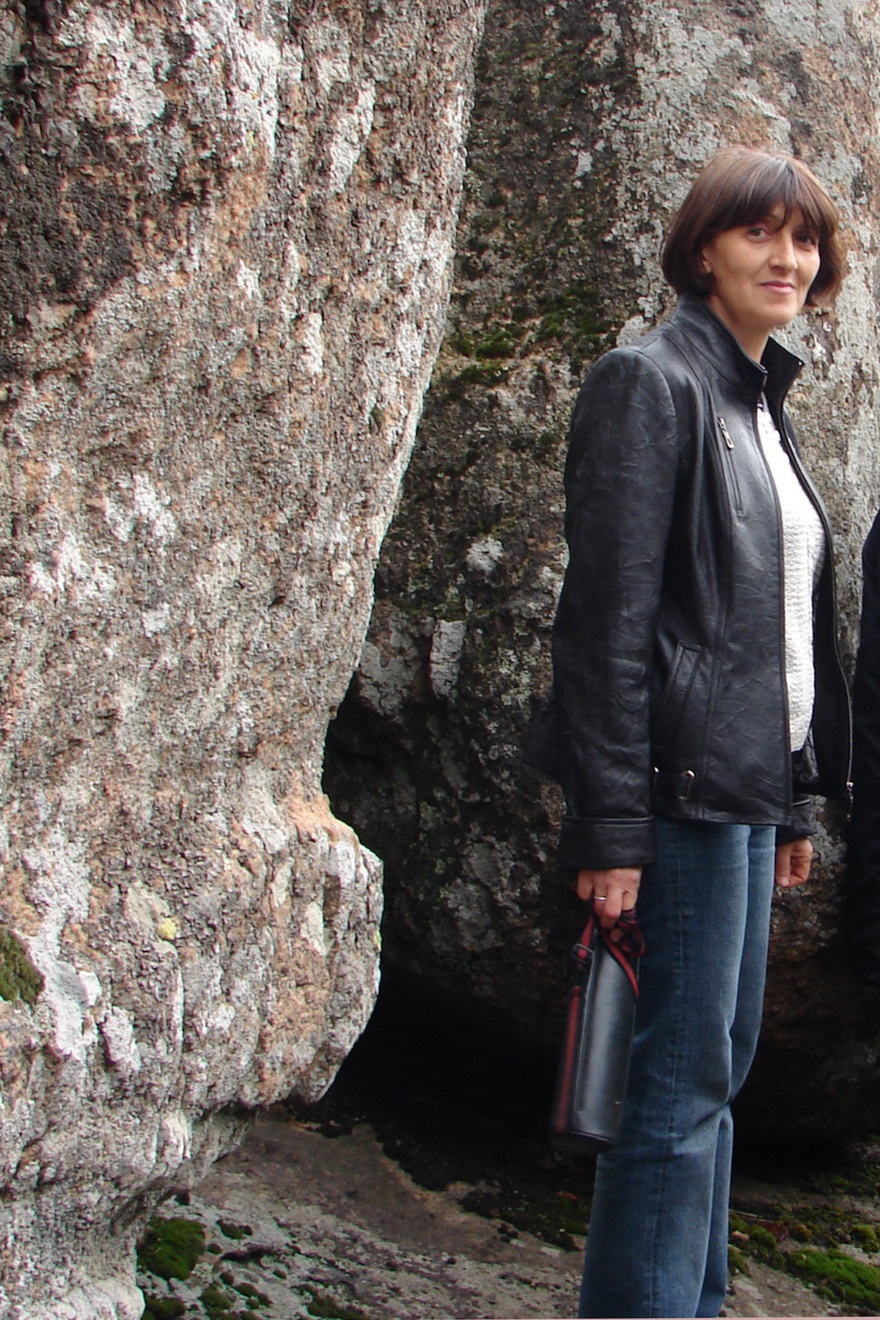 Просянюк А.П.
Титенко Г.В.
Склад кафедри
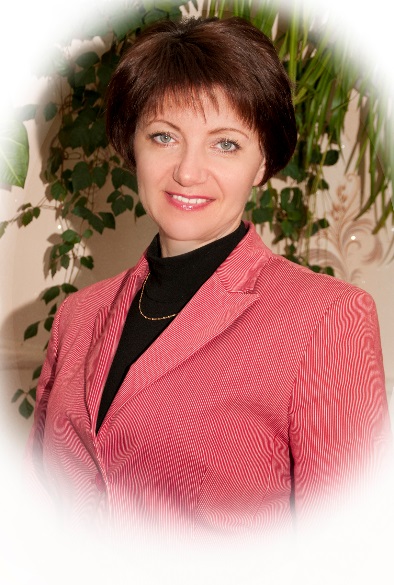 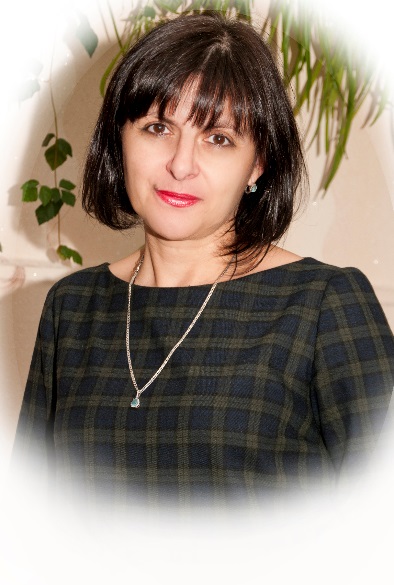 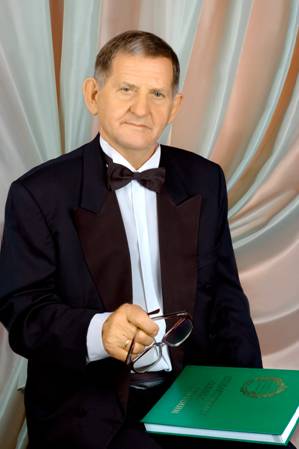 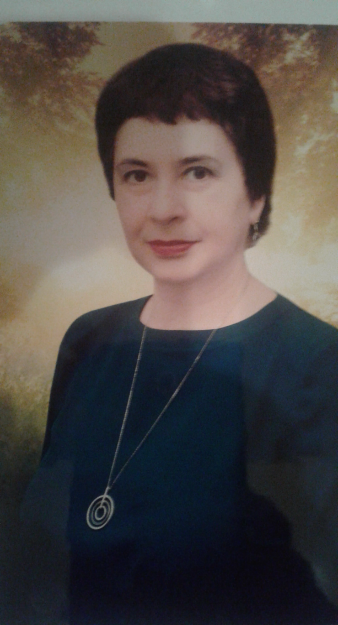 Слободянюк І.М.
Маркович О.Б.
Гузик М.П.
Медведєва О.С.
Учитель повинен не тільки привести 
учня до джерела  знань, а й організувати  роботу так, щоб учень захотів сам узяти ці знання.
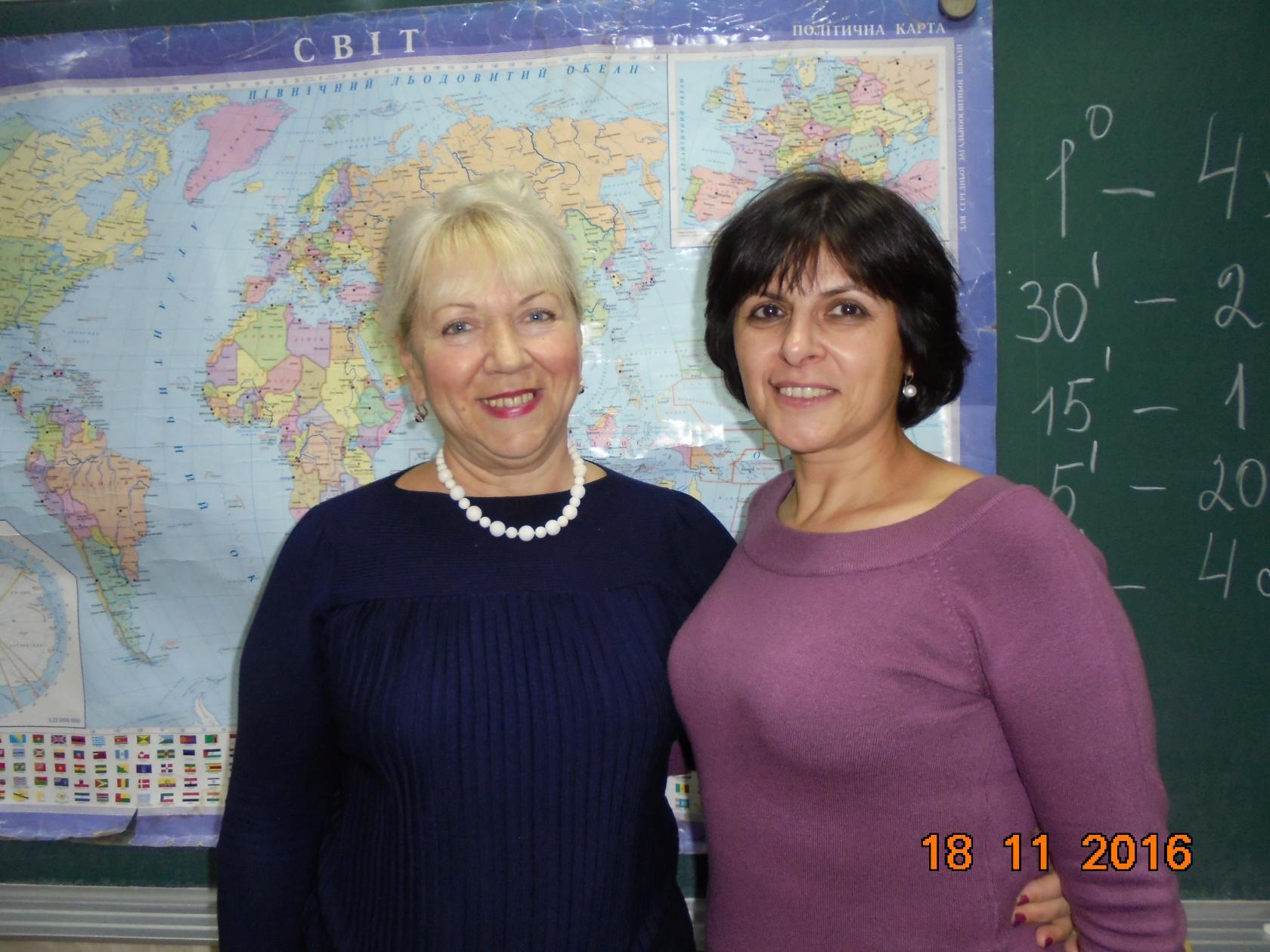 Кваліфікаційні категорії
Вища категорія - 6
Гузик М.П.
Медведєва О. С.
Діденко Г.О.
Просянюк А.П.
Слободянюк І. М
Маркович О.Б..
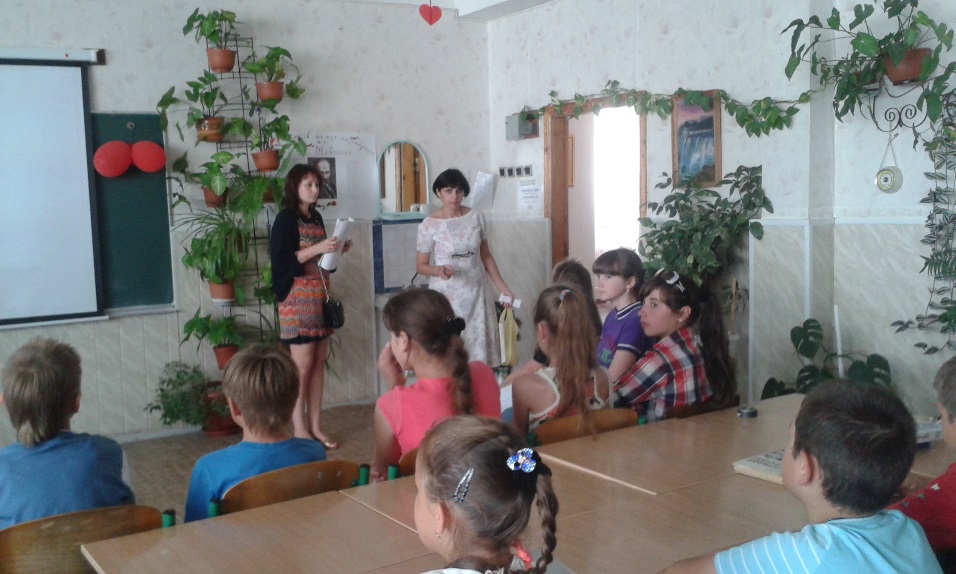 І Категорія - 1
Титенко Г.В.
Педагогічні звання
Народний вчитель 			-1

Заслужений працівник освіти України 			- 2

Кандидат педагогічних наук 	- 1
 
Вчитель-методист 			- 5





Старший Вчитель
Гузик М.П.
Гузик М.П.   
Діденко Г.О.
Гузик М.П.
Гузик М.П.   
Медведєва О.С.
Діденко Г.О.
Просянюк А.П.

Слободянюк І. М.
Науково-методична проблема над якою працює кафедра:
«Персоніфікація та індивідуалізація навчально-виховного процесу учнів згідно природних ключових компетентностей в умовах Комбінованої системи М.П. Гузика на уроках хімії, біології, природознавства, основ здоров’я, екології, географії, економіки»
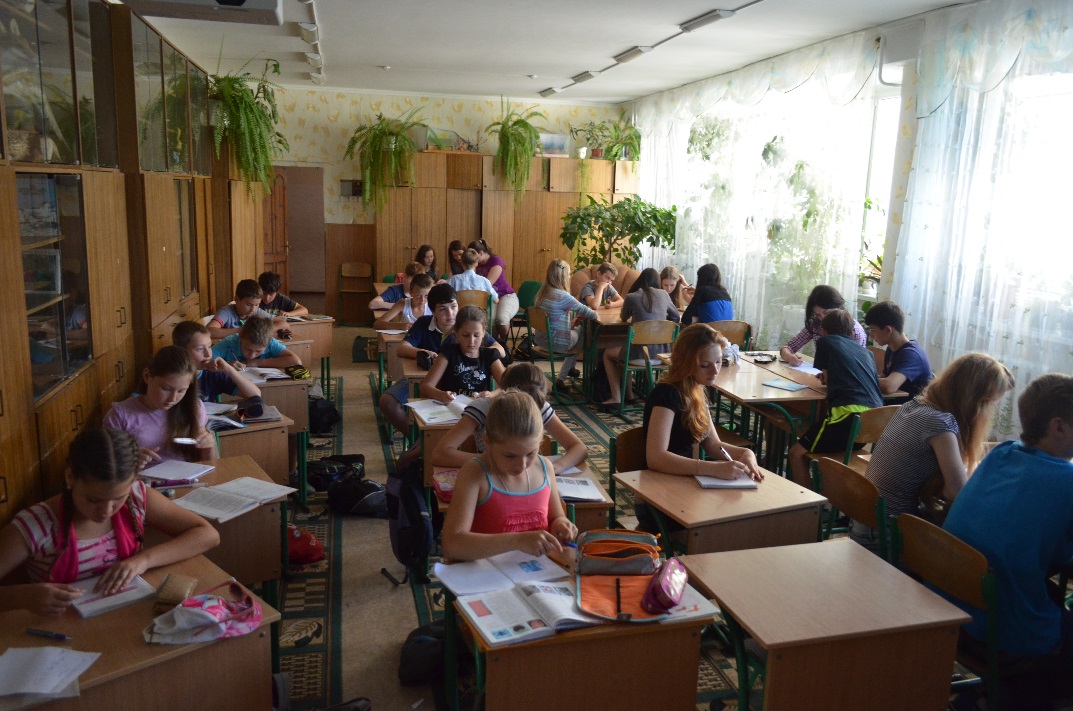 Результативність забезпечує плідна робота педагогів з обдарованими учнями
Переможці міських олімпіад

Хімія:
І місць – 3
ІІ місць – 2
ІІІ місць – 1
Географія
І місць – 2
ІІ місць – 1 
ІІІ місць – 3
Біологія
І місць – 4
ІІ місць – 4
ІІІ місць – 2
Економіка
І місць – 1
ІІ місць – 1
Діденко Г.О.
Просянюк А.П.
Маркович О.Б.
Маркович О.Б.
Слободянюк І.М.
Медведєва О.С.
Переможці обласних олімпіад
Біологія
Діденко Г.О.

ІІ місць – 1 
ІІІ місць – 1
Просянюк А.П.


ІІІ місць – 1
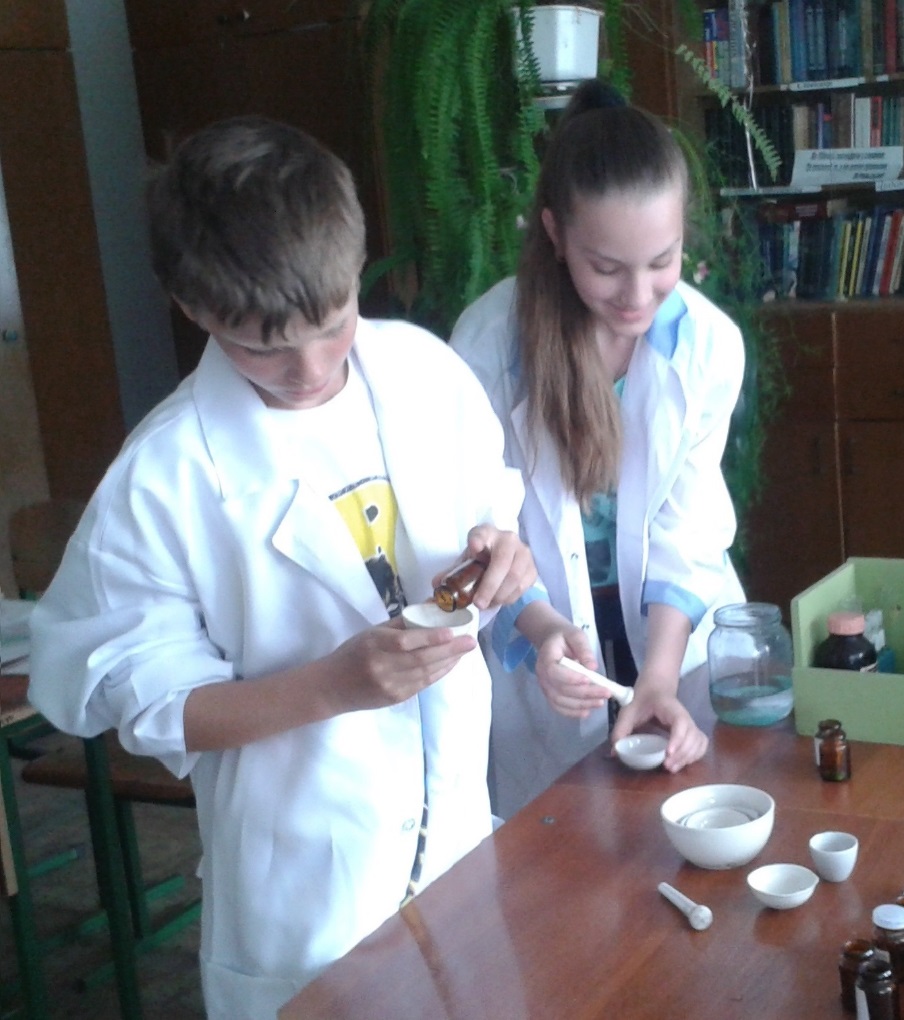 Участь у конкурсах
Зелена хвиля – 5 призових місць
Результати роботи вчителів за 2018 – 2019 н.р.
Звіт ДЗВ Еколог
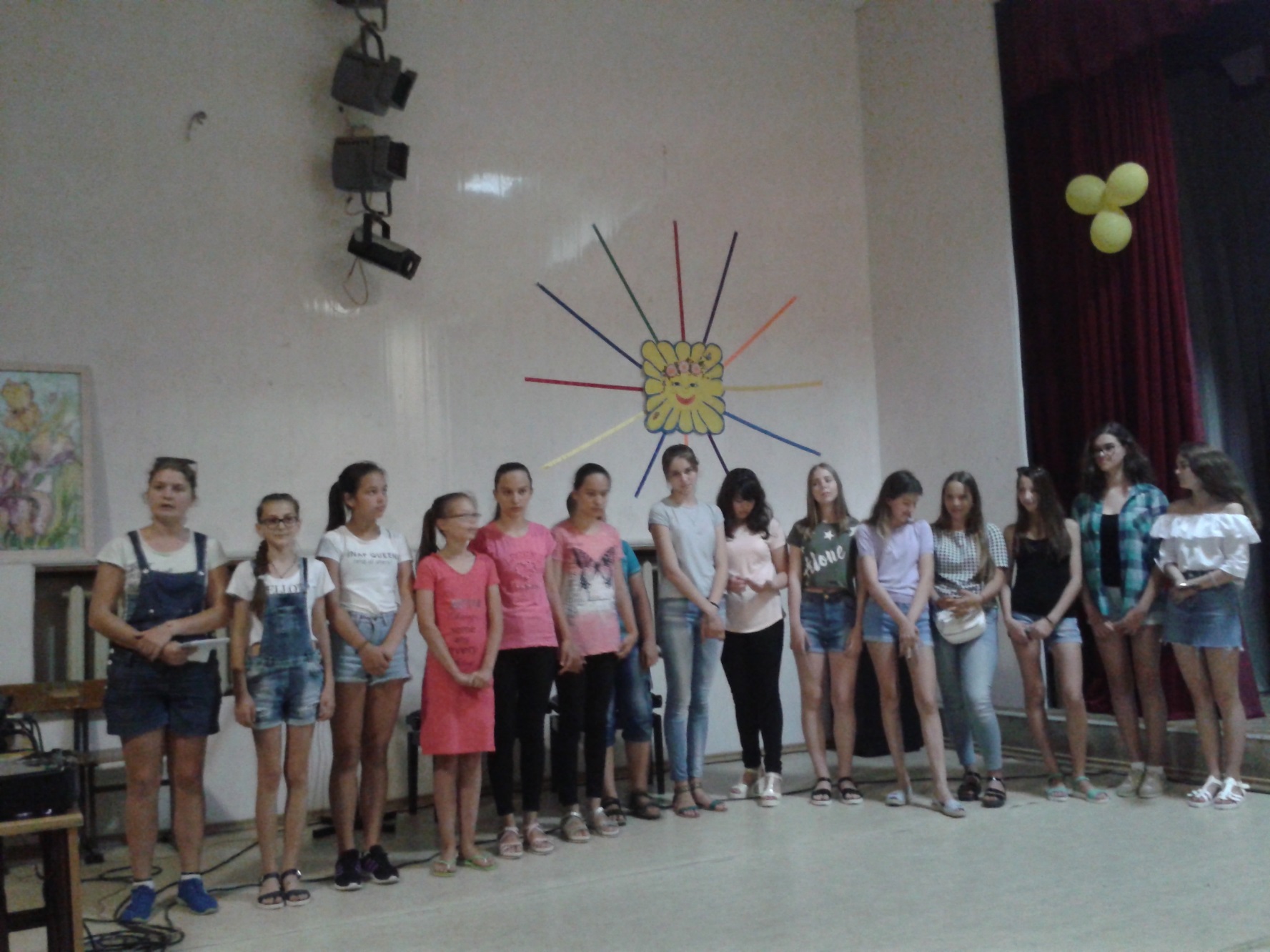 Гузик Микола Петрович
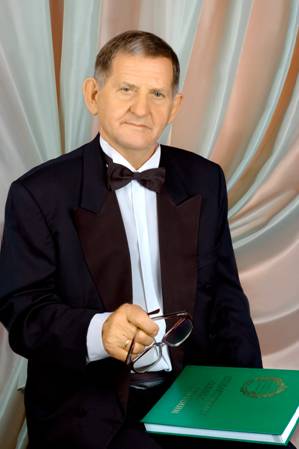 Засновник авторської школи
Педагогічний стаж – 48 років
Категорія: вища, вчитель-методист

Звання:    Народний вчитель України

	Заслужений працівник освіти
Життєве кредо: 

	Серце віддаю дітям
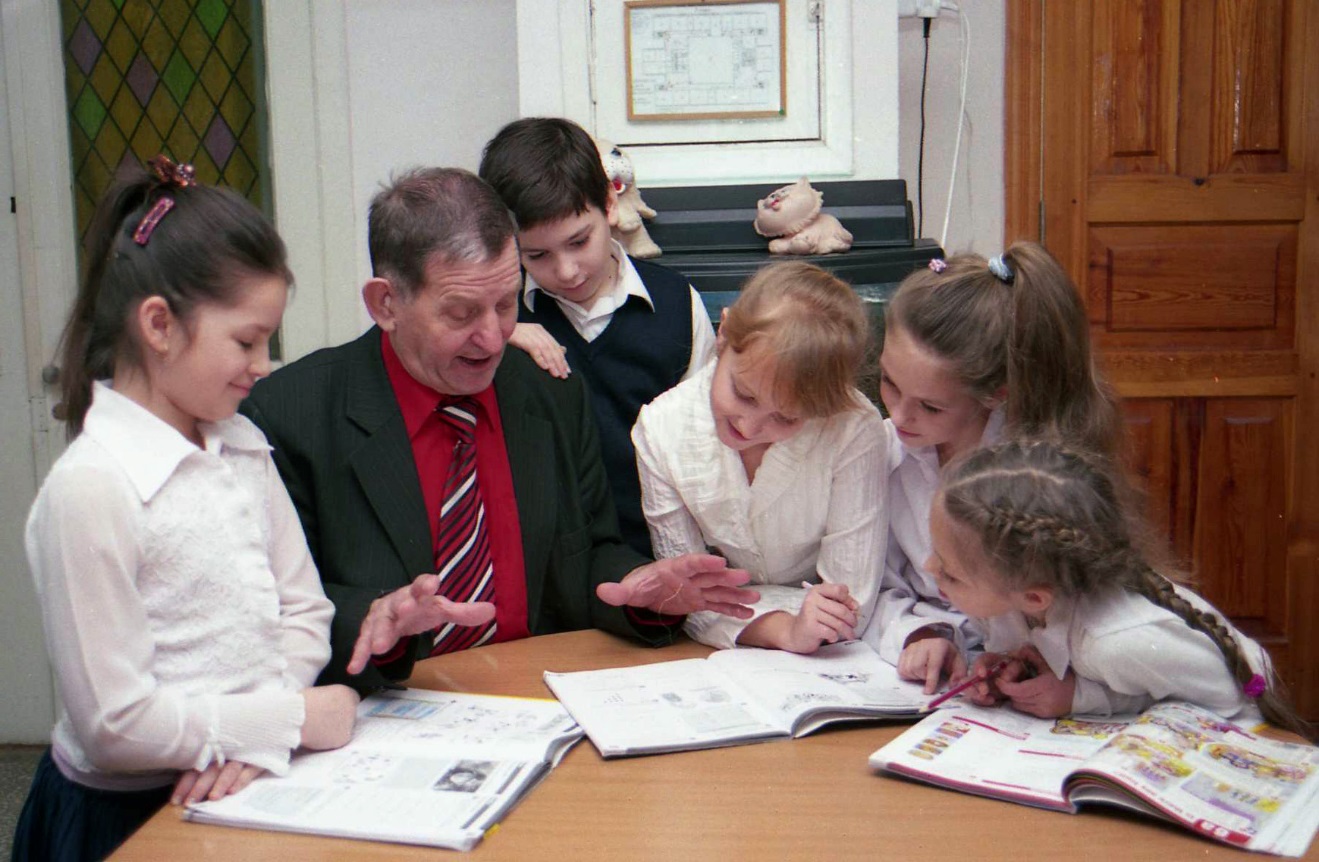 Виховання дитини, через духовність
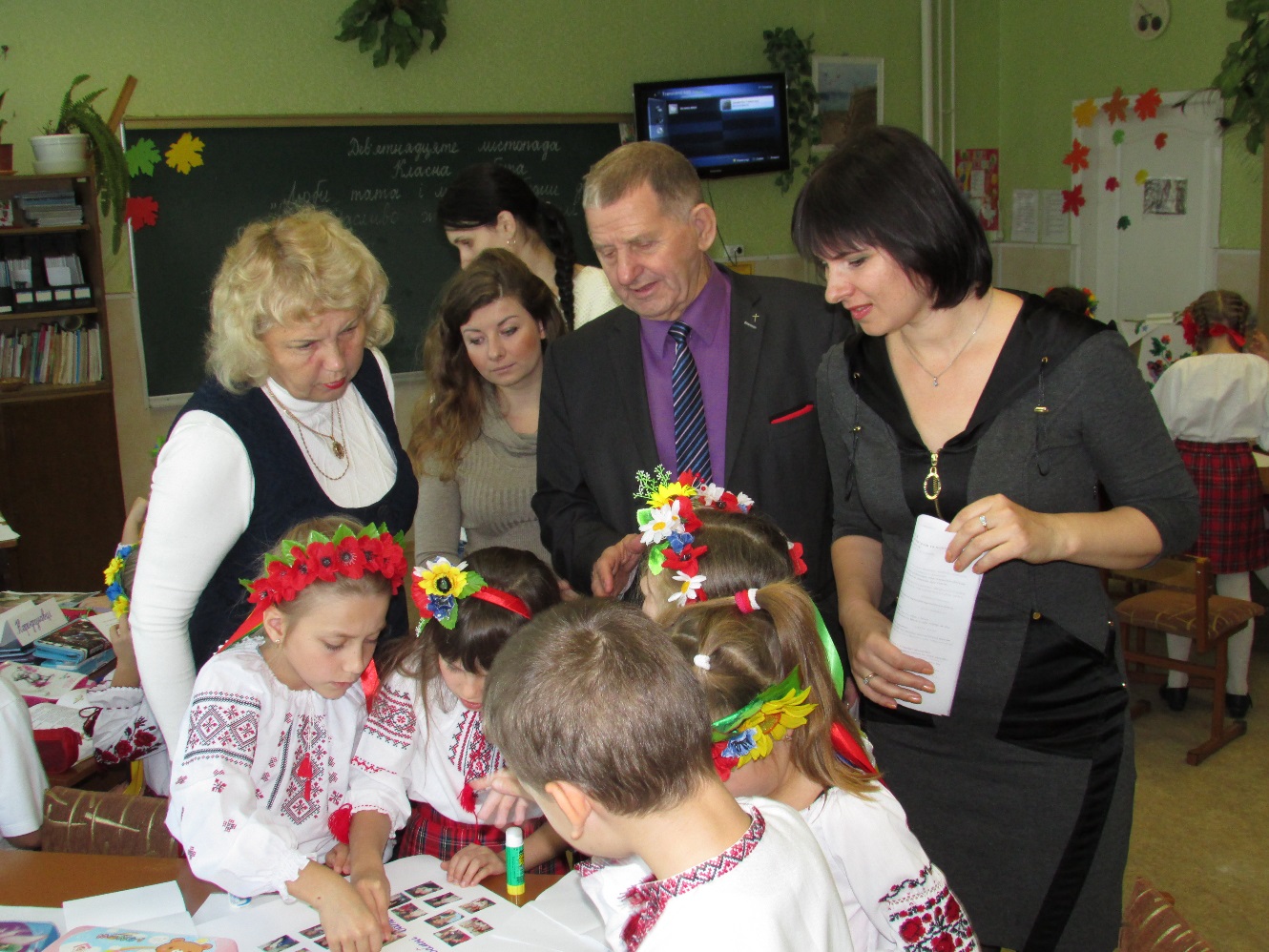 Наукові праці
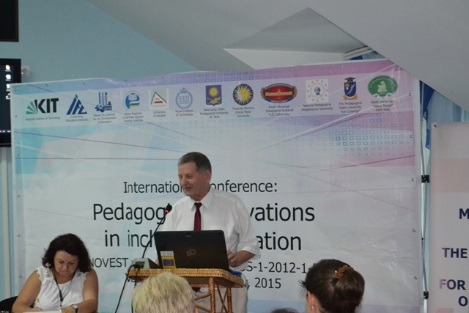 Управління школою № 1-3, 2017р

Яку небезпеку приховує монополія дарвінізму для української освіти. (погляд педагога-практика)
20.10-21.10 – Засідання Національної академії педагогічних наук України (Київ)

19.05 – ІІІ міжнародний конкурс «Глобальні виклики педагогічної освіти в університетському просторі» (Одеса)

23-25.06 – І Всеукраїнський з’їзд вчителів з питань духовного розвитку дитини (Острог)
Зав. кафедрою природничих наук
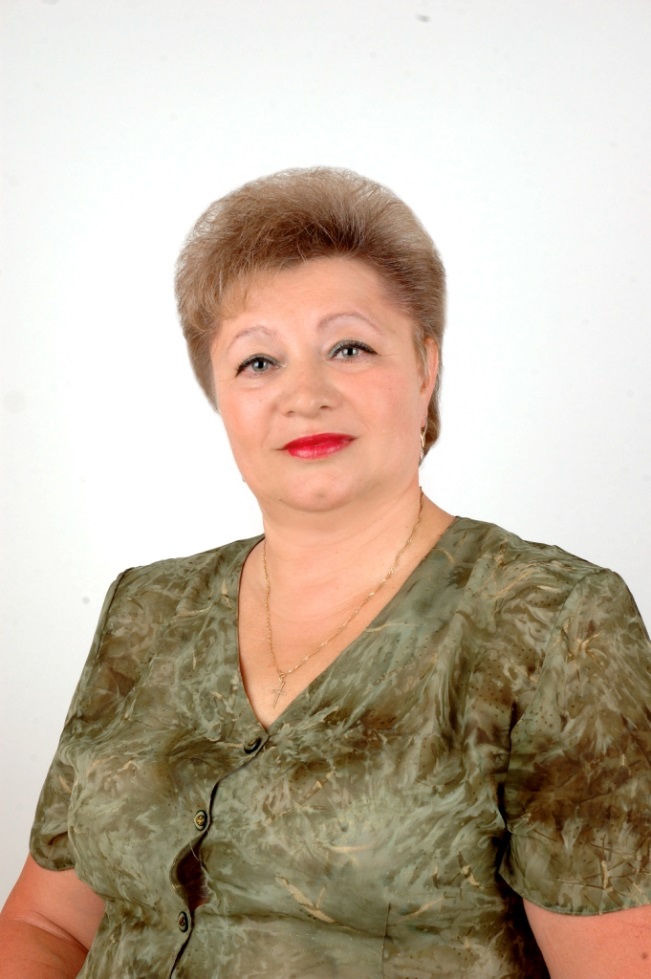 Школа – велика дитяча країна,
В ній відкривається білий наш світ.
Тут пізнає себе кожна дитина,
І відправляється в життєвий політ!
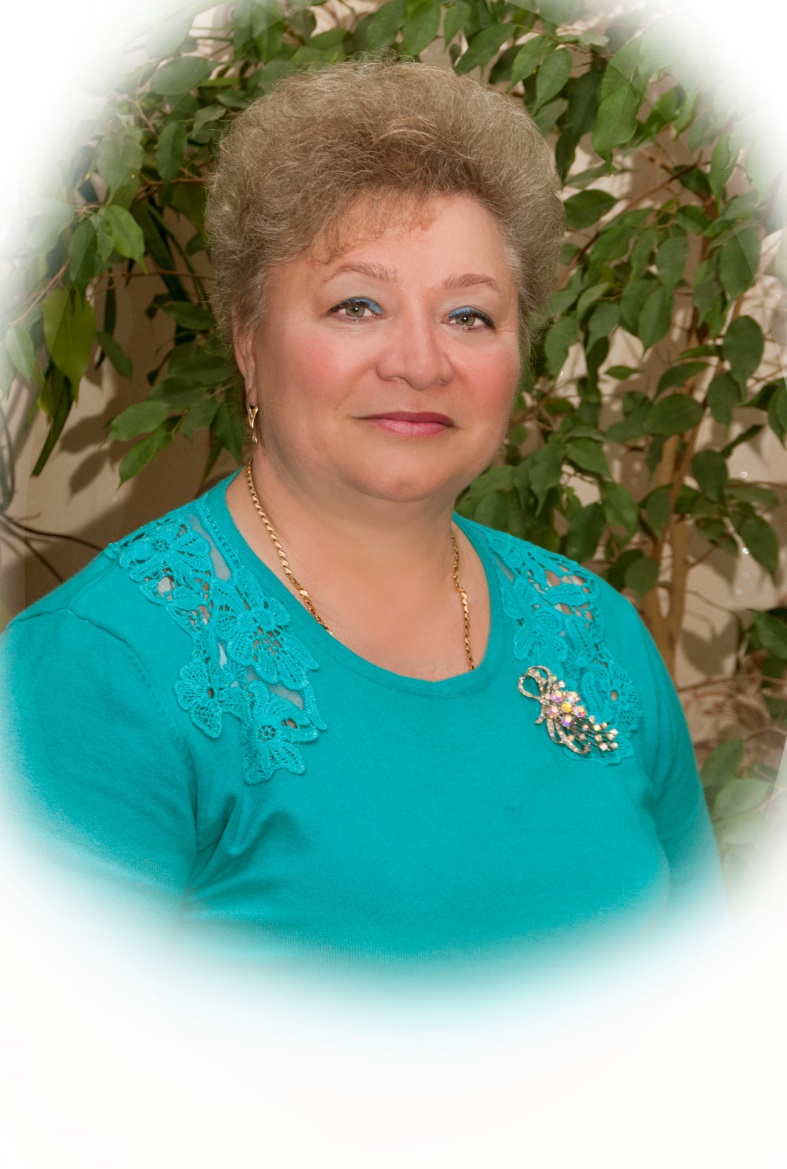 Діденко     Галина Олександрівна
 
Освіта    Одеський національний університет ім. І.І.Мечникова
 стаж роботи   - 44роки
Спеціальність – вчитель біології та хімії
Кафедра природничих наук
Мета: « Формування духовно – розвиненої особистості з високими моральними якостями, підготовленої до повноцінної життєдіяльності, що має ґрунтовні знання, соціально активна, творчо спрямована, здатна до самовизначення і самореалізації»
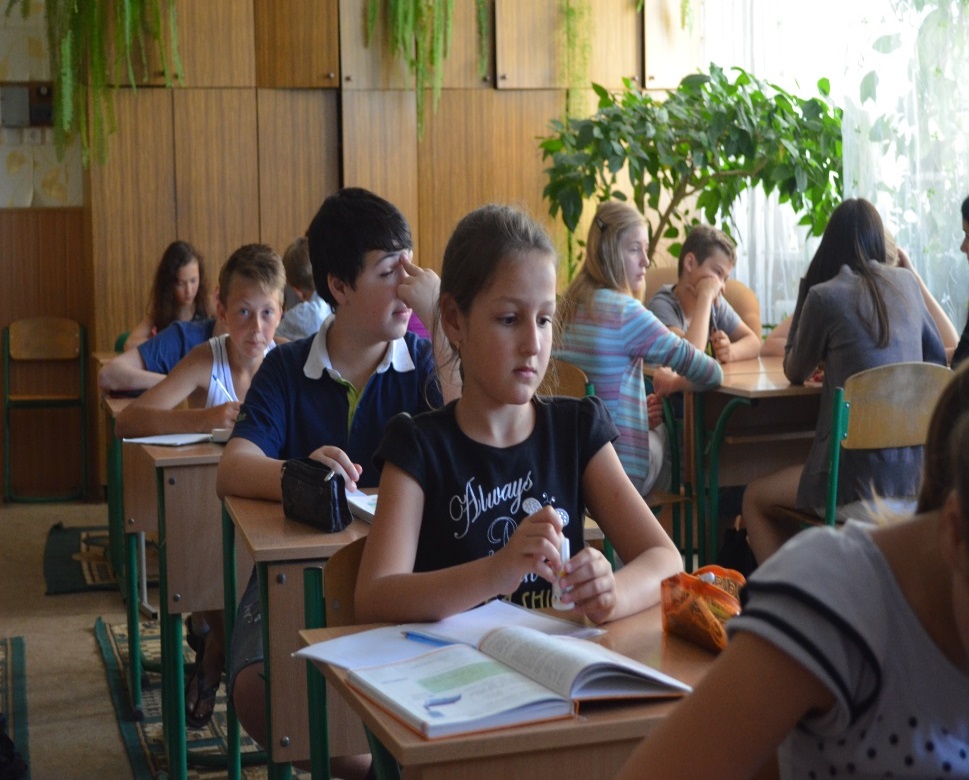 Кафедра природничих наук
Життєве кредо:
« Любити життя і цінувати його кожну хвилину. Нести радість.
У книгах шукати істину,
У людях – МУДРІСТЬ.»
Моє педагогічне кредо
« Візьми промінь світла і спрямуй його туди, де панує темрява.
Візьми усмішку і подаруй її тому, хто її потребує.
 Візьми доброту і дай її тому, хто сам не вміє віддавати.
Візьми віру і віддай її кожному ,хто її немає.
Візьми любов  і неси її світові.»
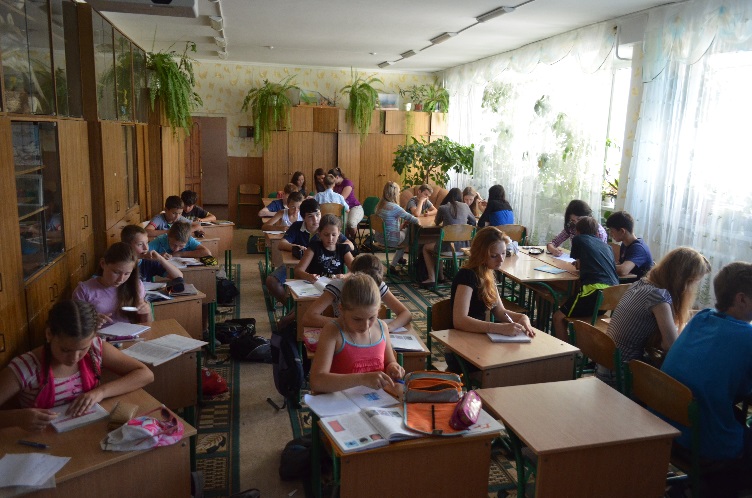 Шлях        до            успіху
Від успіху до перемоги


Мета: формування свідомої особистості
Від творчості до таланту  

Мета: Розвиток природних здібностей та обдарувань
Від адаптації до реалізації  
Мета: Сприяти успішній адаптації
Учитель повинен свідомо йди в ногу із сучасністю, пройматися
 і надихатися силами натхнення, що пробудилися в ній.
А. Дістервег
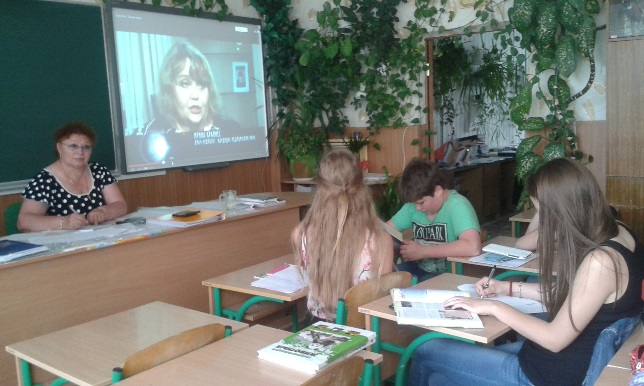 Ваша сила – віра в себе. 
                Ваша свобода – відповідальність за власний розвиток. 
                             Ваші здібності – культура самотворення.
                                                                               А. Смоловик
Обмін досвідом
Обласний семінар
«Перспектива»
Майстер-класс  
м. Київ
Звіт АПН
Друковані матеріали
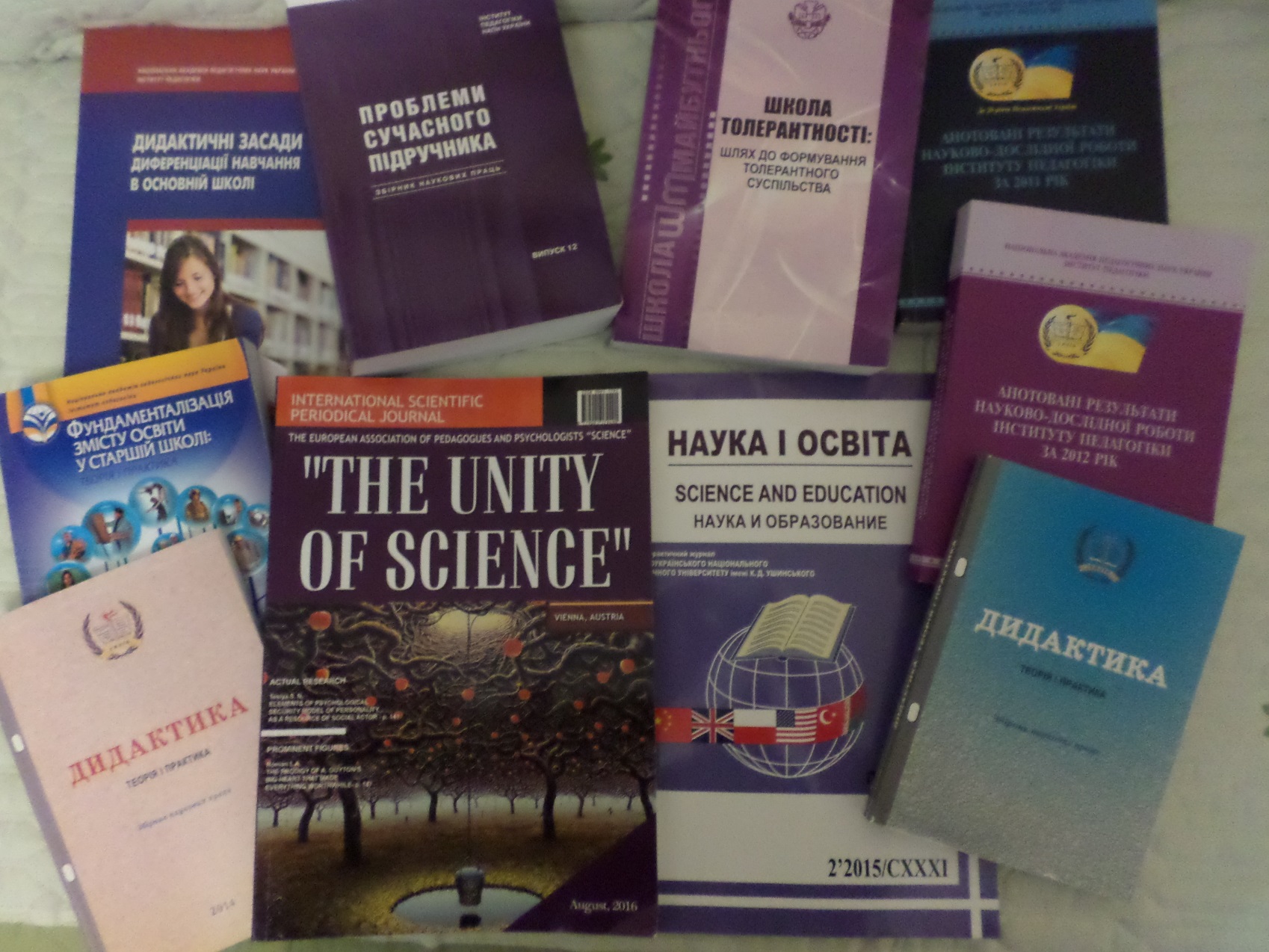 Нагороди
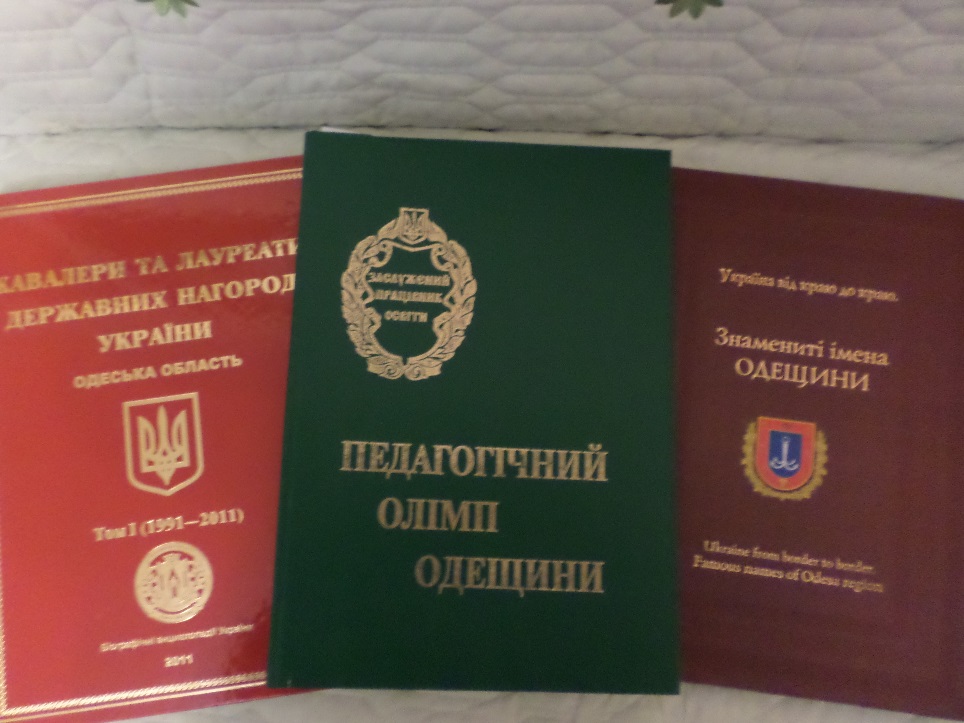 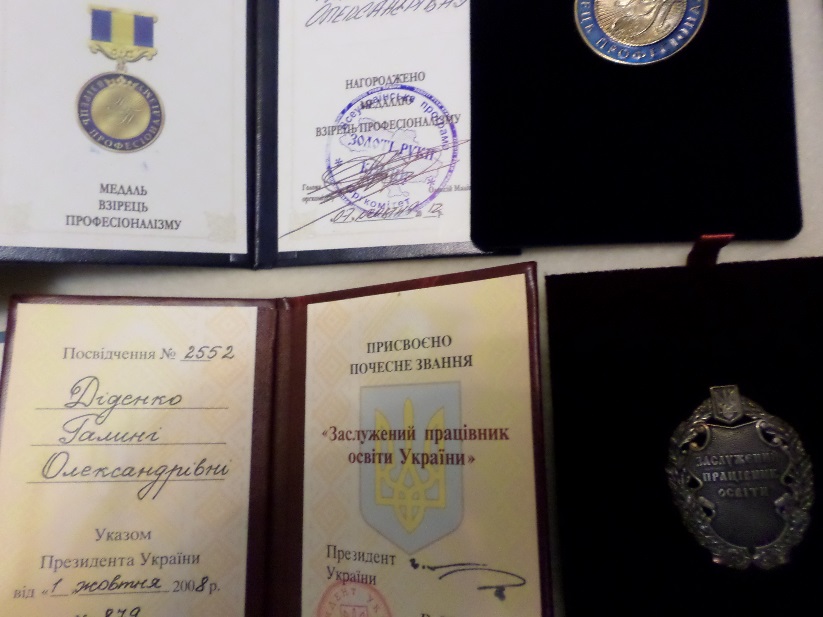 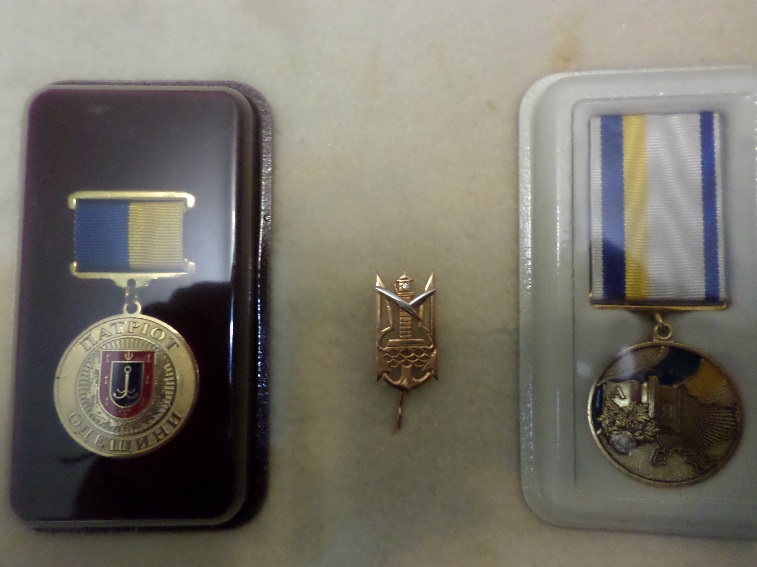 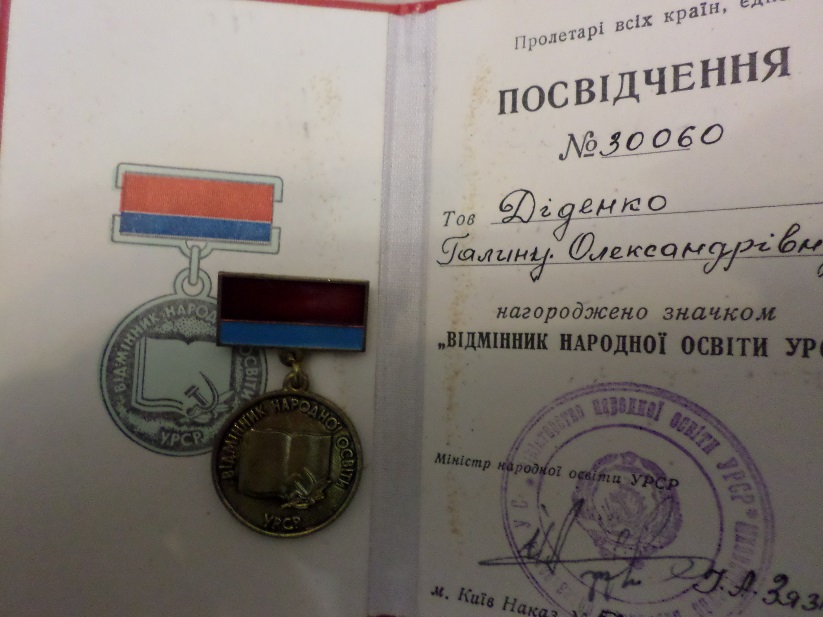 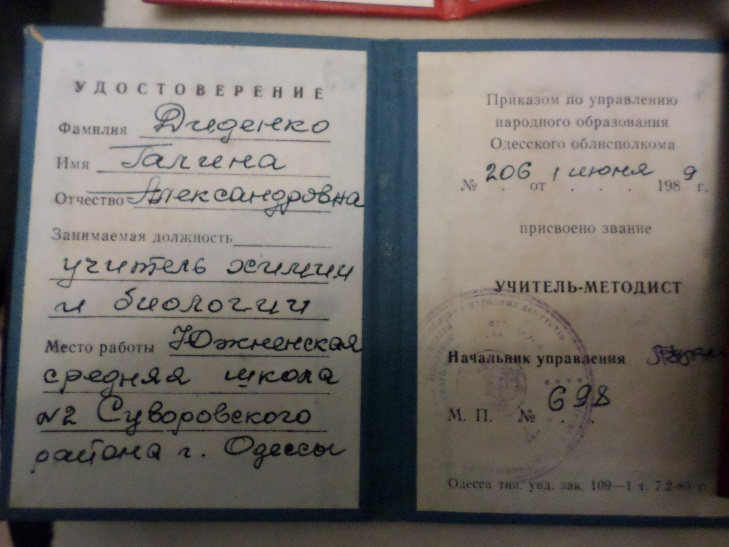 Вчитель біології



    Просянюк 
Алла Петрівна
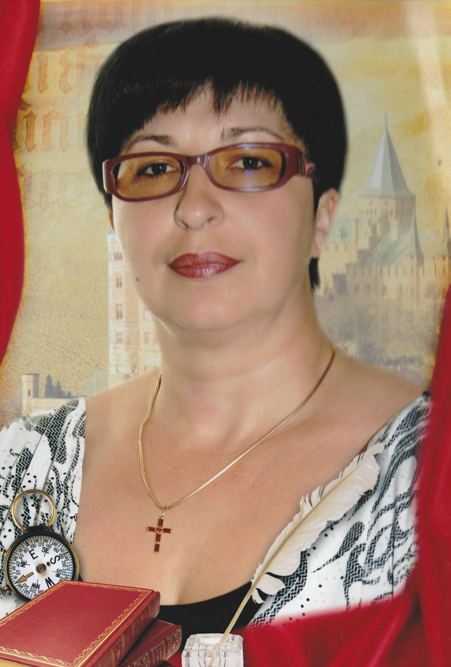 Дата народження: 08.09.1967
Освіта: вища, ОДУ ім. І. І. Мечникова, 1989 р.
Спеціальність: біолог, викладач біології, хімії
Педагогічний стаж – 24 роки (Авторська школа М.П. Гузика) 
Категорія: вища
Педагогічне звання: вчитель-методист
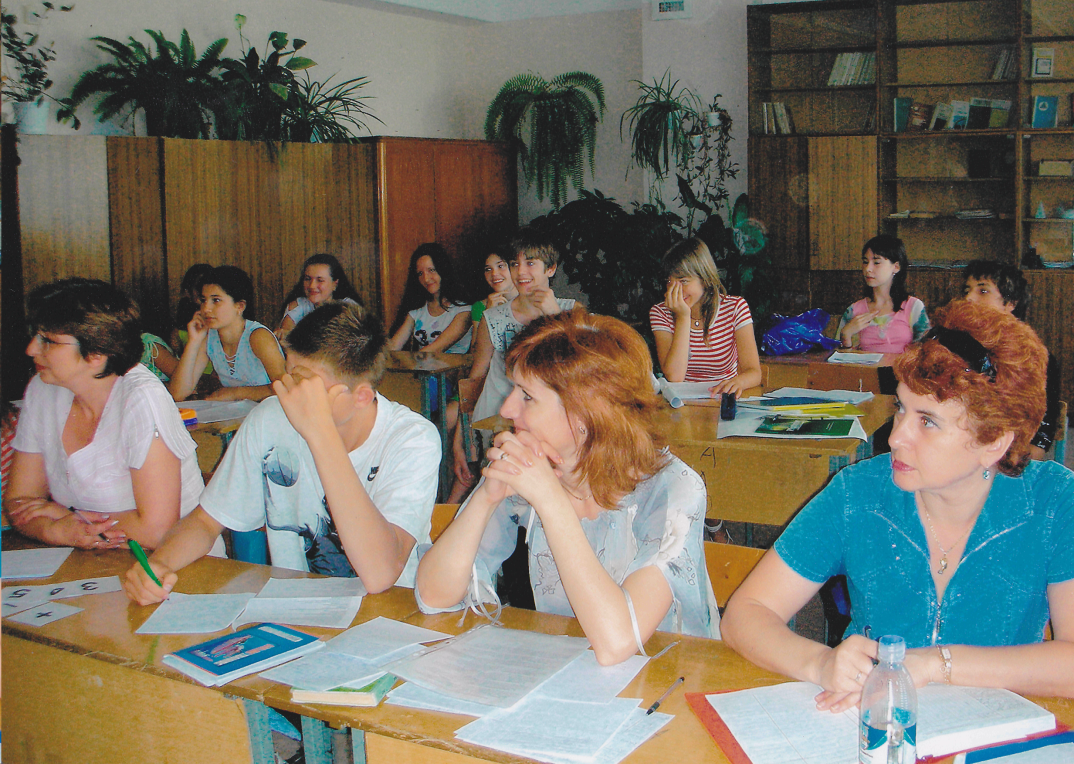 Педагогічне кредо: Учень – це не посудина, яку потрібно заповнити, учень – факел, який треба запалити.
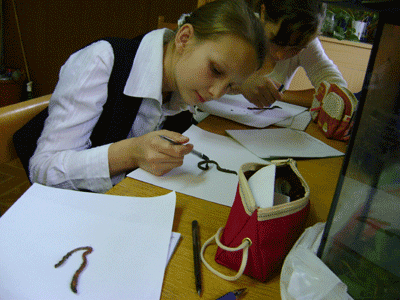 Девіз: 
“Навчання повинно бути цікавим”
Результативність:

 Позитивна динаміка навчальних досягнень – підвищення якості навчання до  99,7 %.

 Активізація навчально-дослідницької діяльності учнів.

 Підвищення мотивації навчання. 

 Допомога в професійному самовизначенні випускників, які більш свідомо пов'язують майбутню професійну діяльність з біологією, медициною, агрономією, ветеринарією, психологією. 

 Ріст творчого потенціалу педагога.
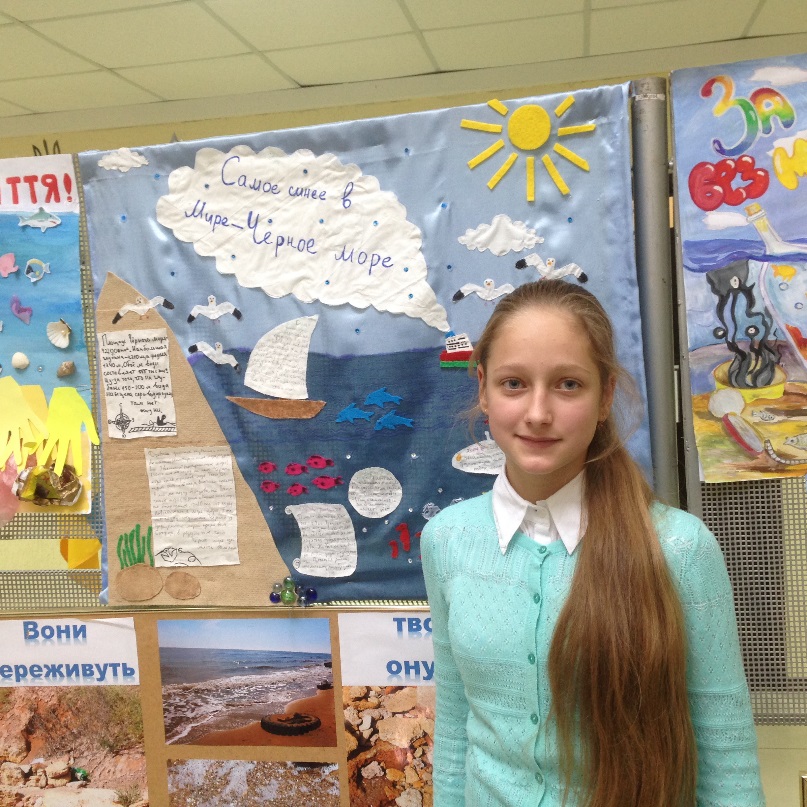 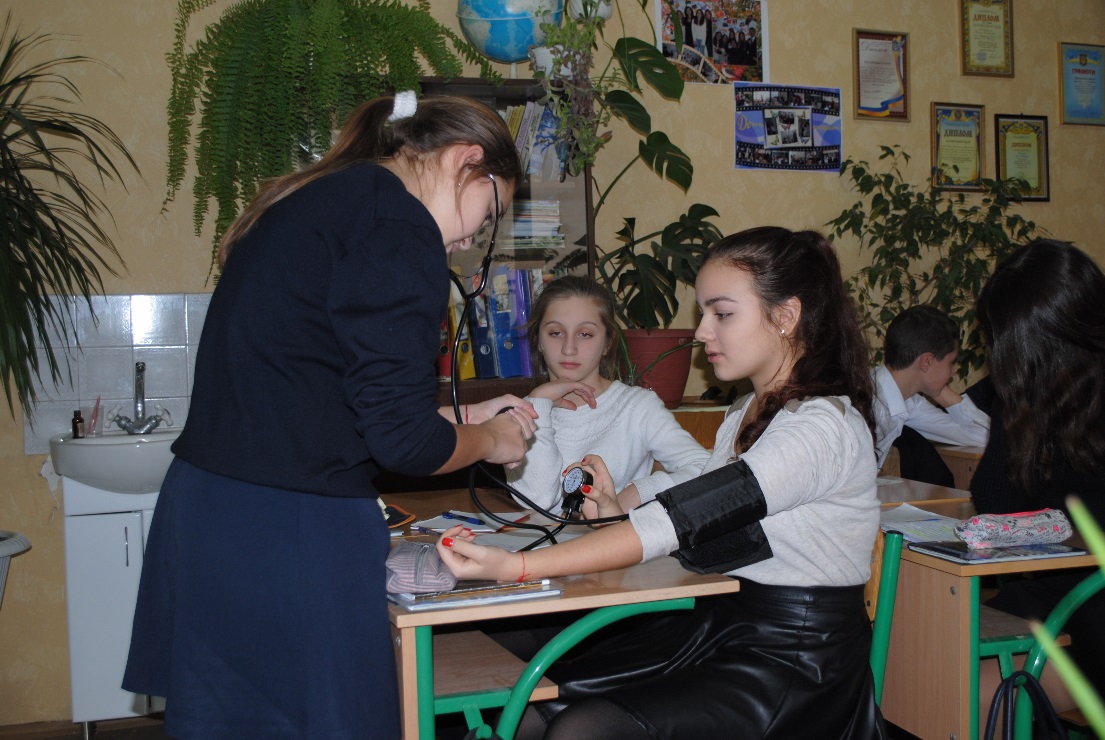 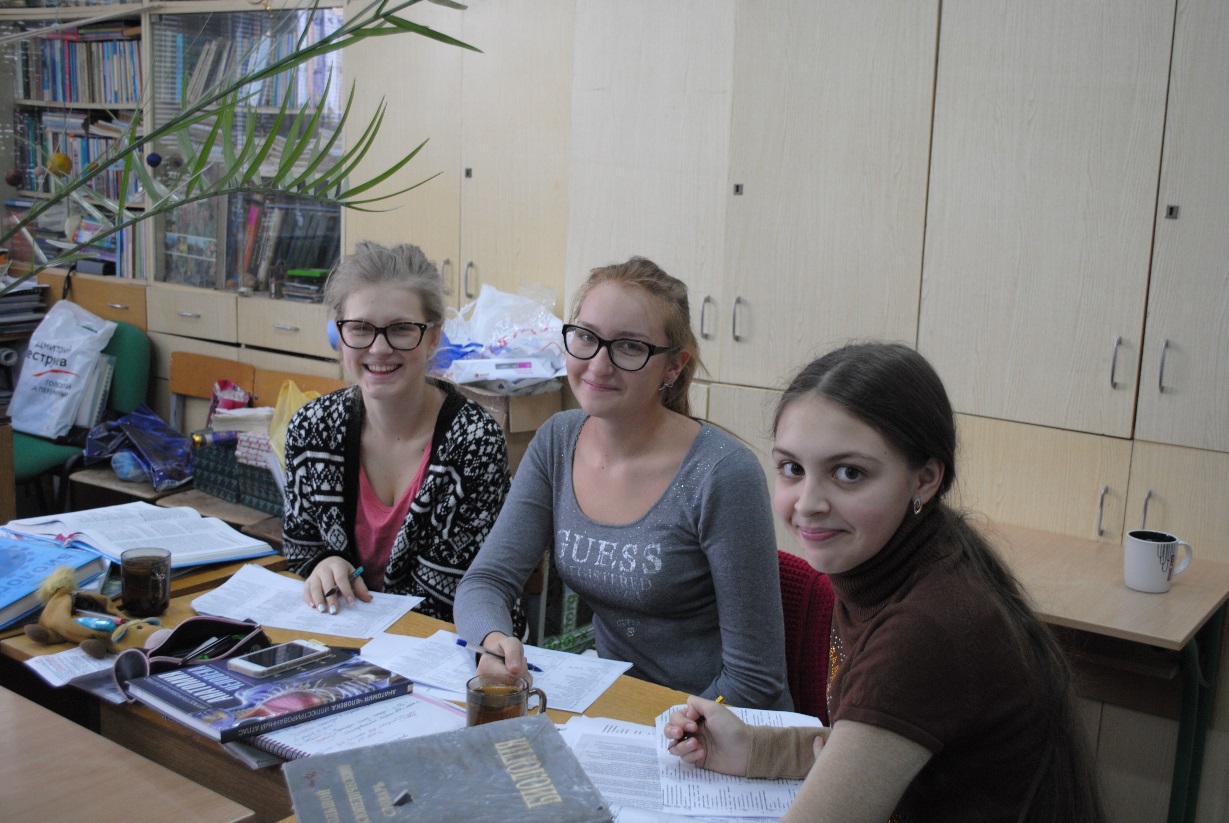 Необхідно завжди пам`ятати, що від природи всі діти різні, і завдання вчителя направити учня на пізнання світу його шляхом. І це можливо, якщо дати учням можливість вибирати. І учень найде себе сам.


“Безталанних немає, є ті що займаються не своєю справою”.
Народна мудрість.
Титенко Ганна ВолодимирівнаУчитель біології І категорії
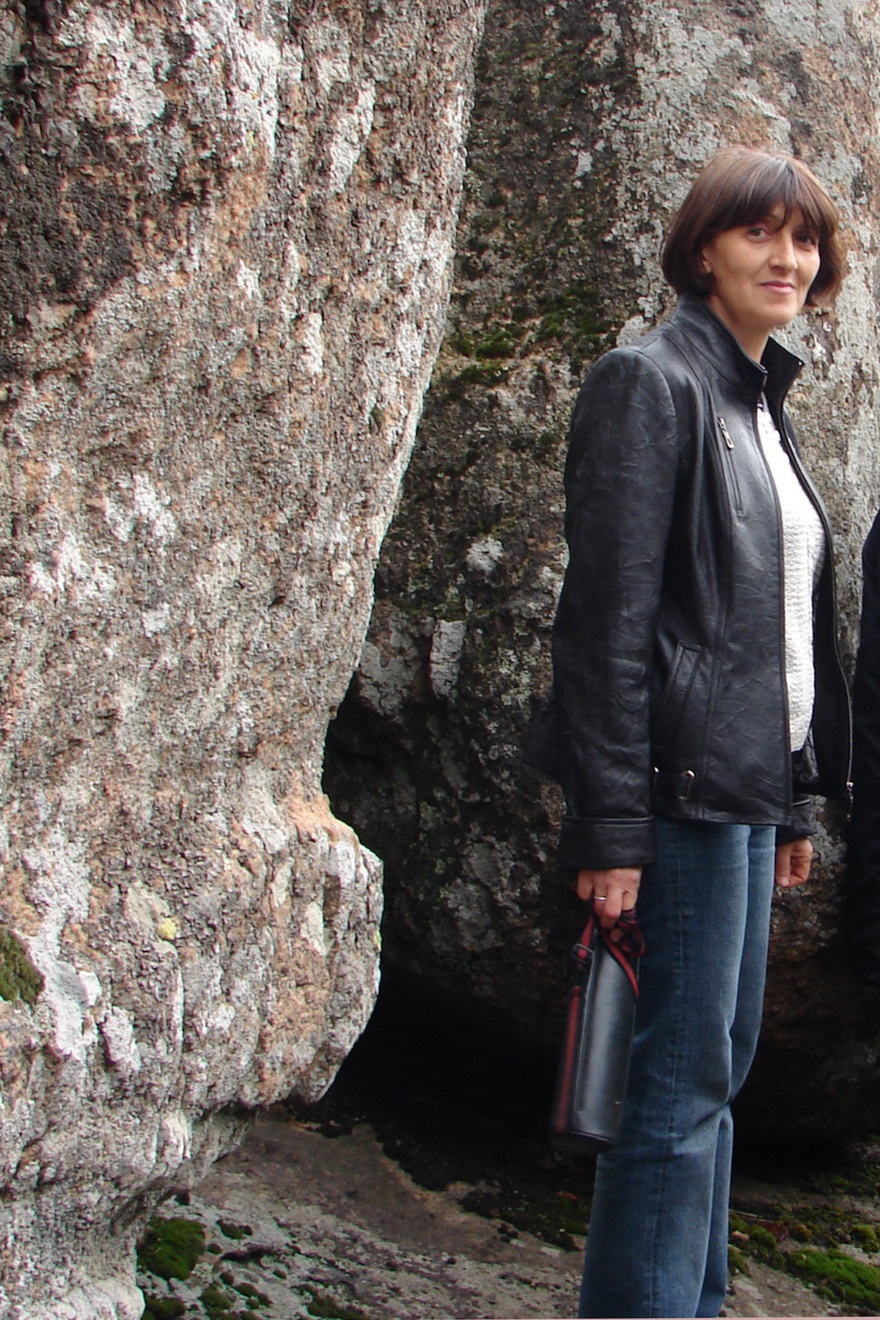 Освіта:       Вища. Одеський державний    
                         університет ім. Мечнікова.                      Учитель біології та хімії.
 Педагогічний стаж:   24 роки. 
Життеве кредо: Каждый из нас за себя даст ответ перед Богом (ап. Павел)
Педадогічне кредо: Обучая учусь (Сенека)
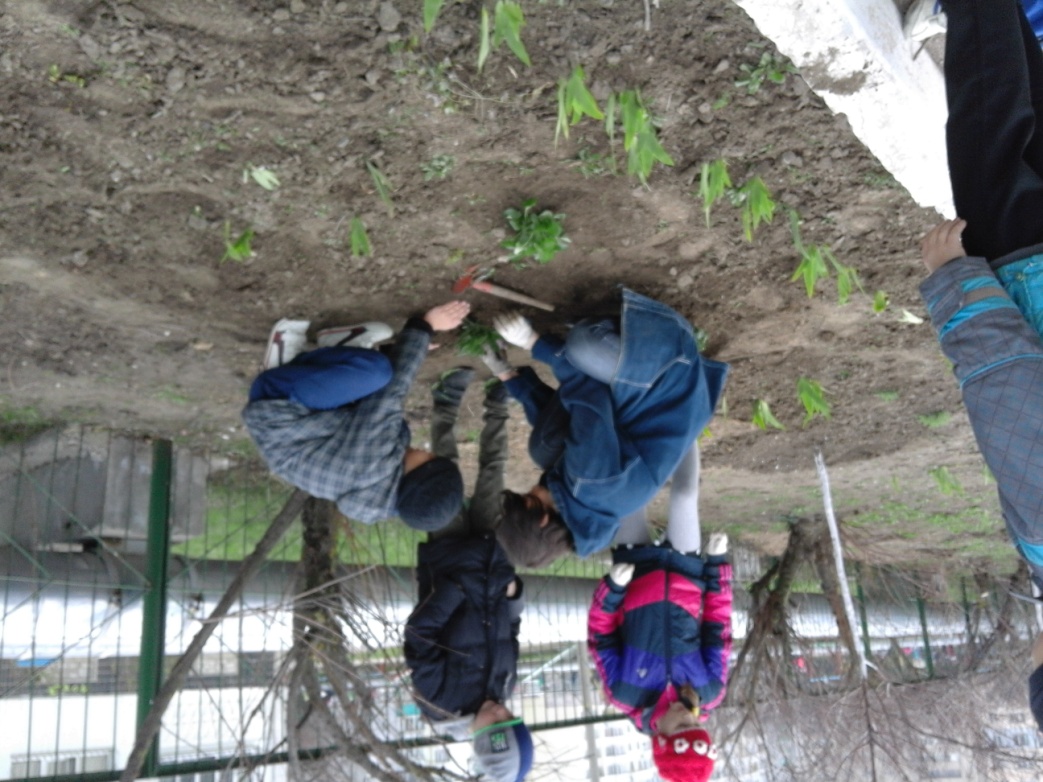 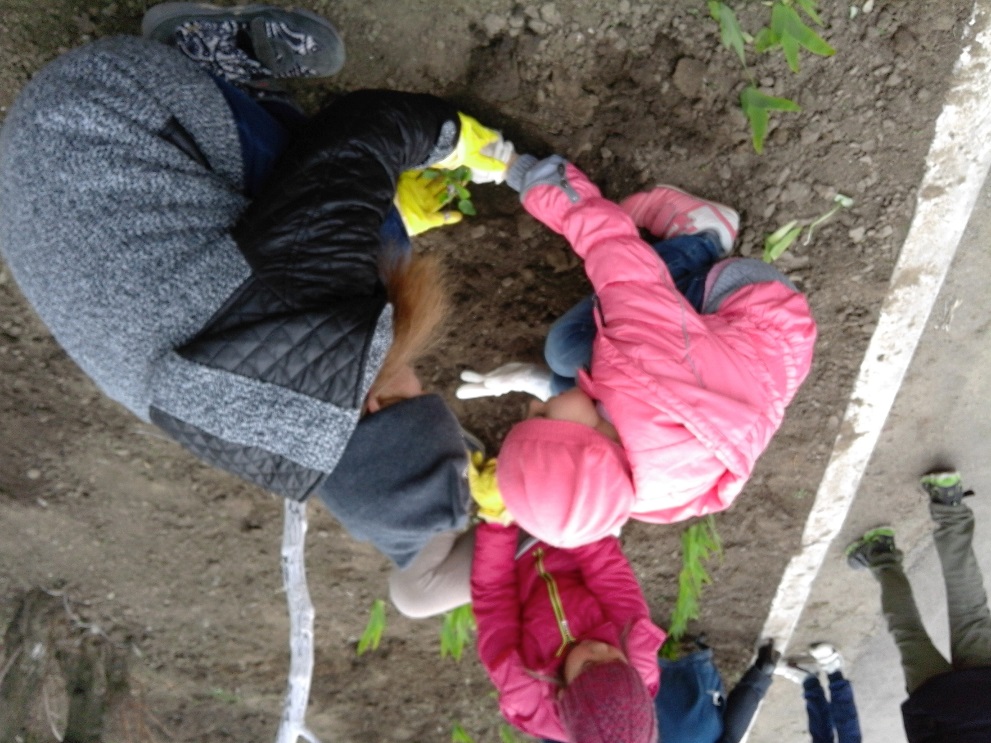 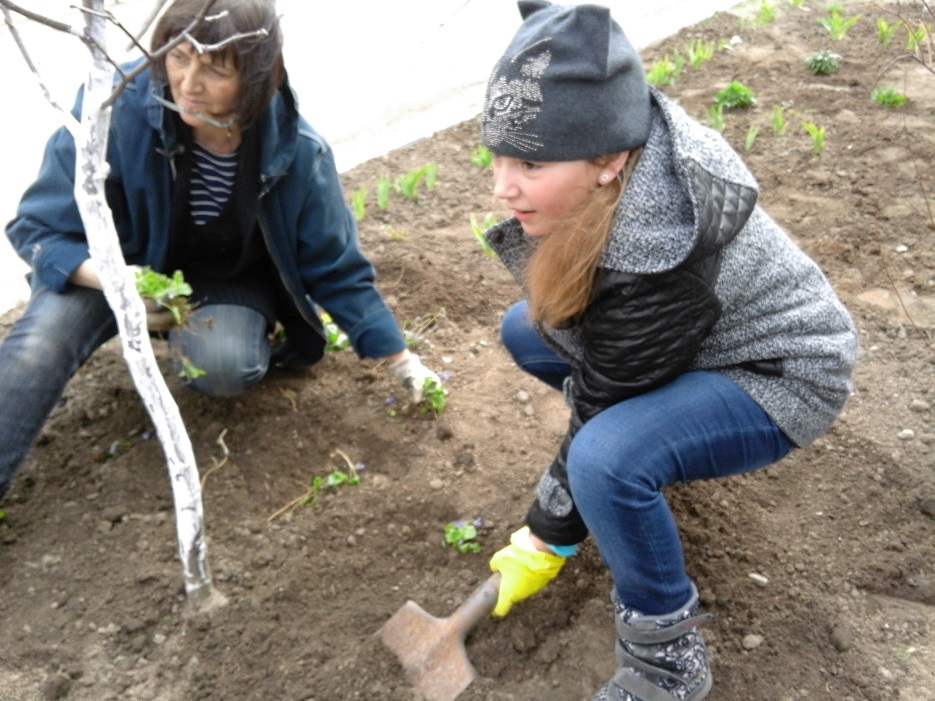 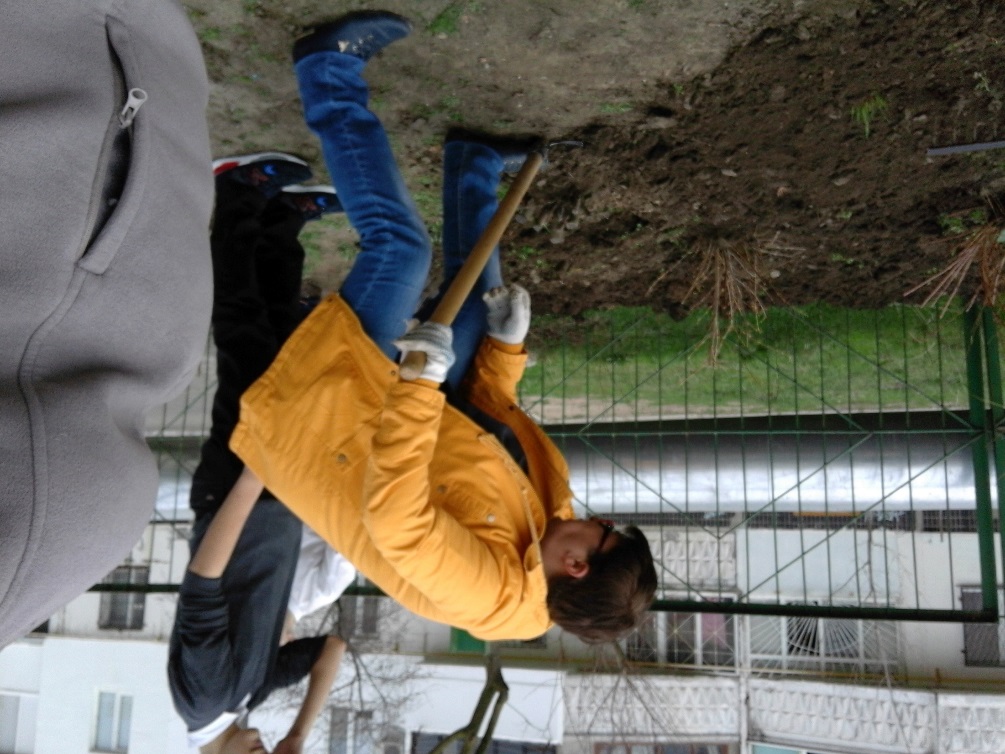 Пріймали участь у традиційному конкурсі екологічної реклами «Зелена хвиля»
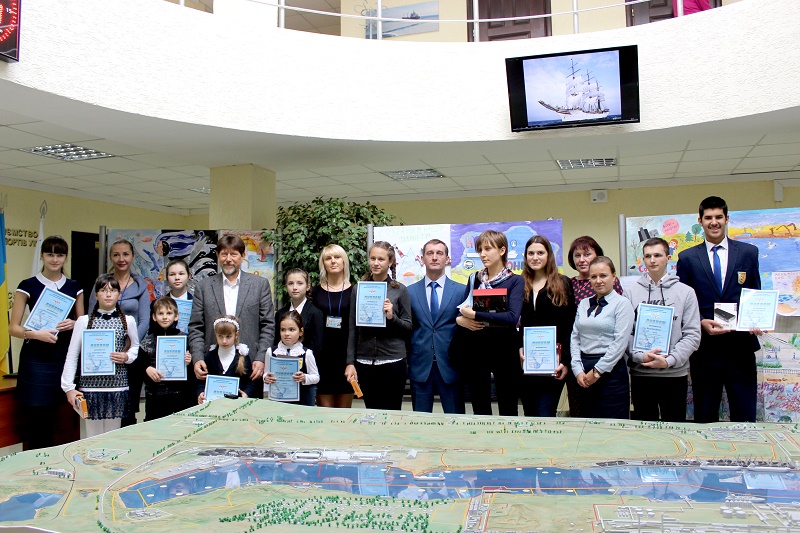 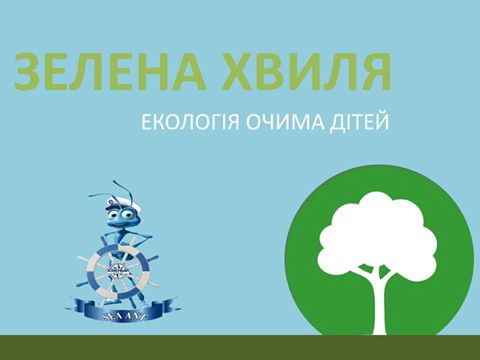 Загадочный мир
водно-болотных угодий
Интеллектуально-познавательная играБрейн - ринг  для 7-х классов
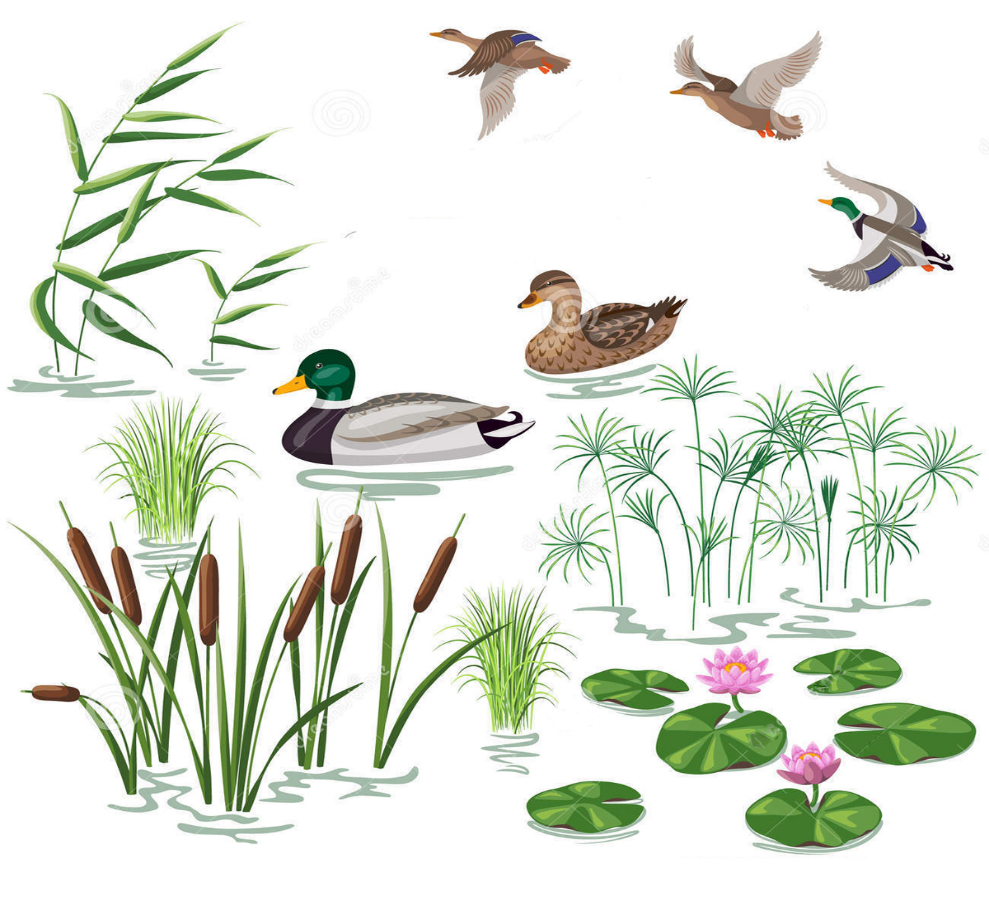 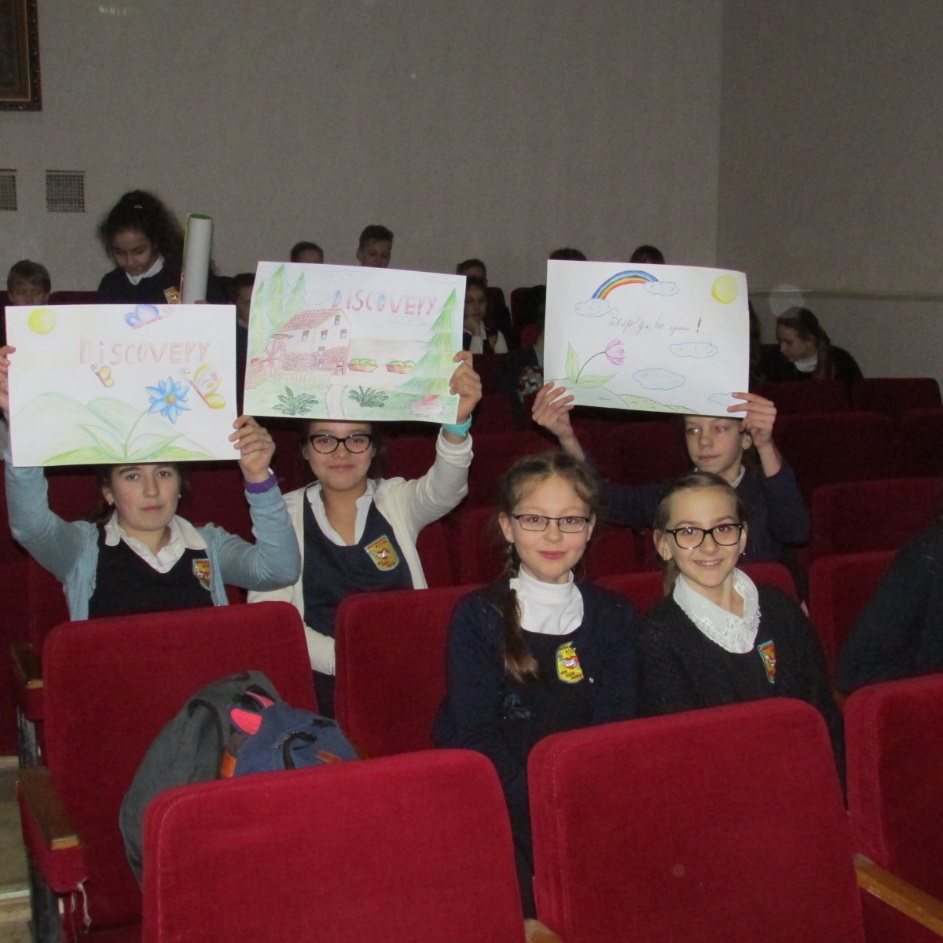 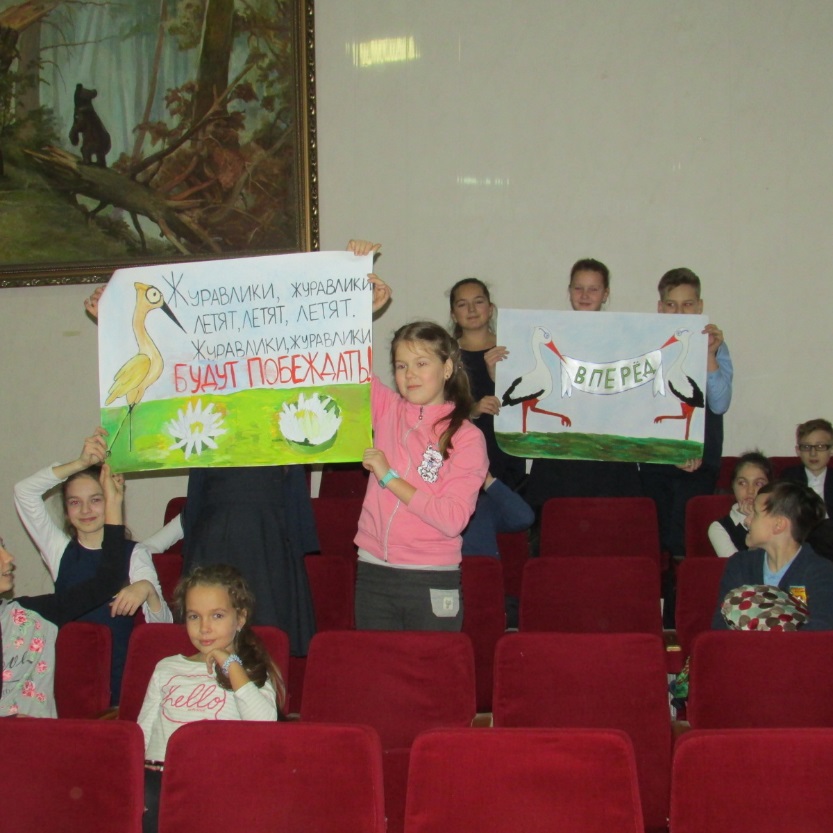 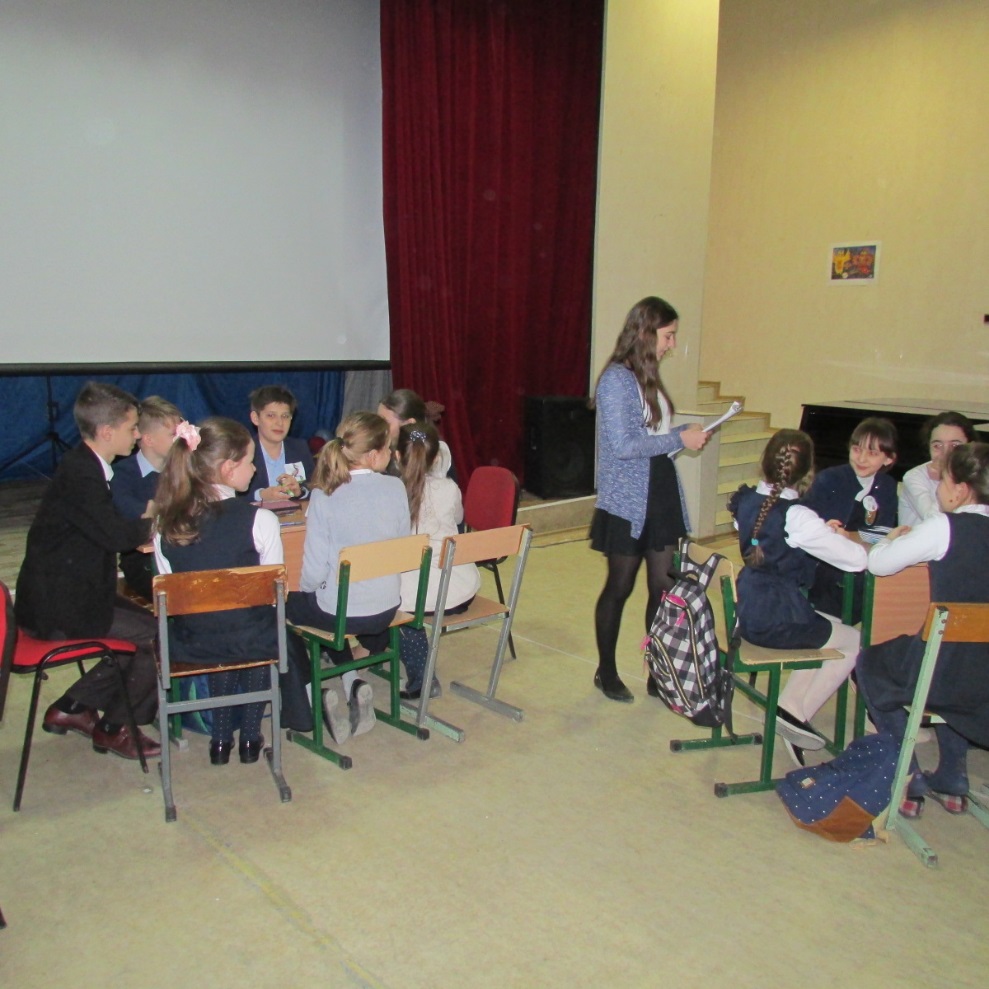 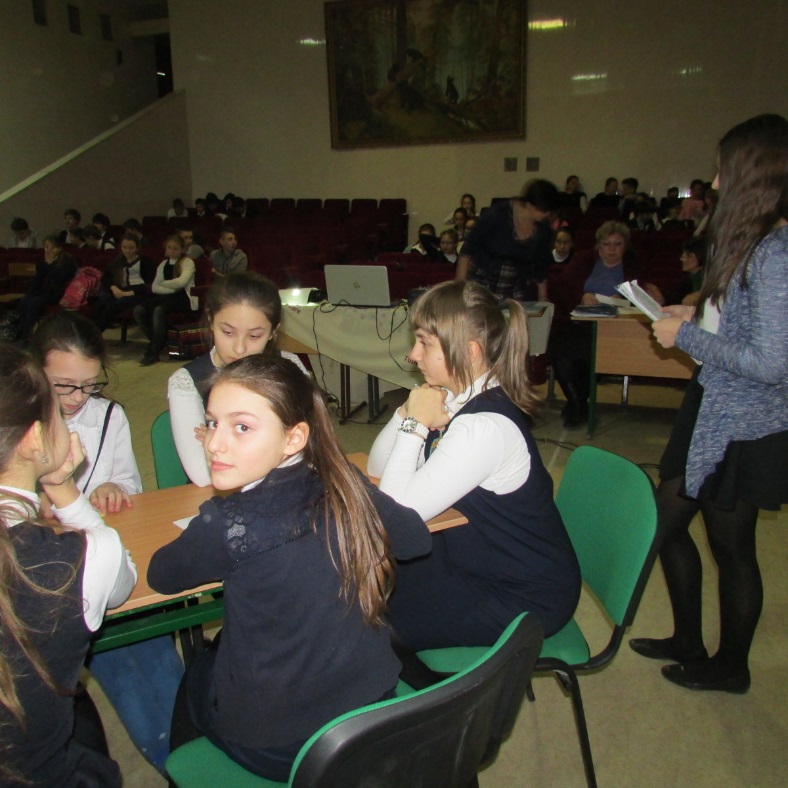 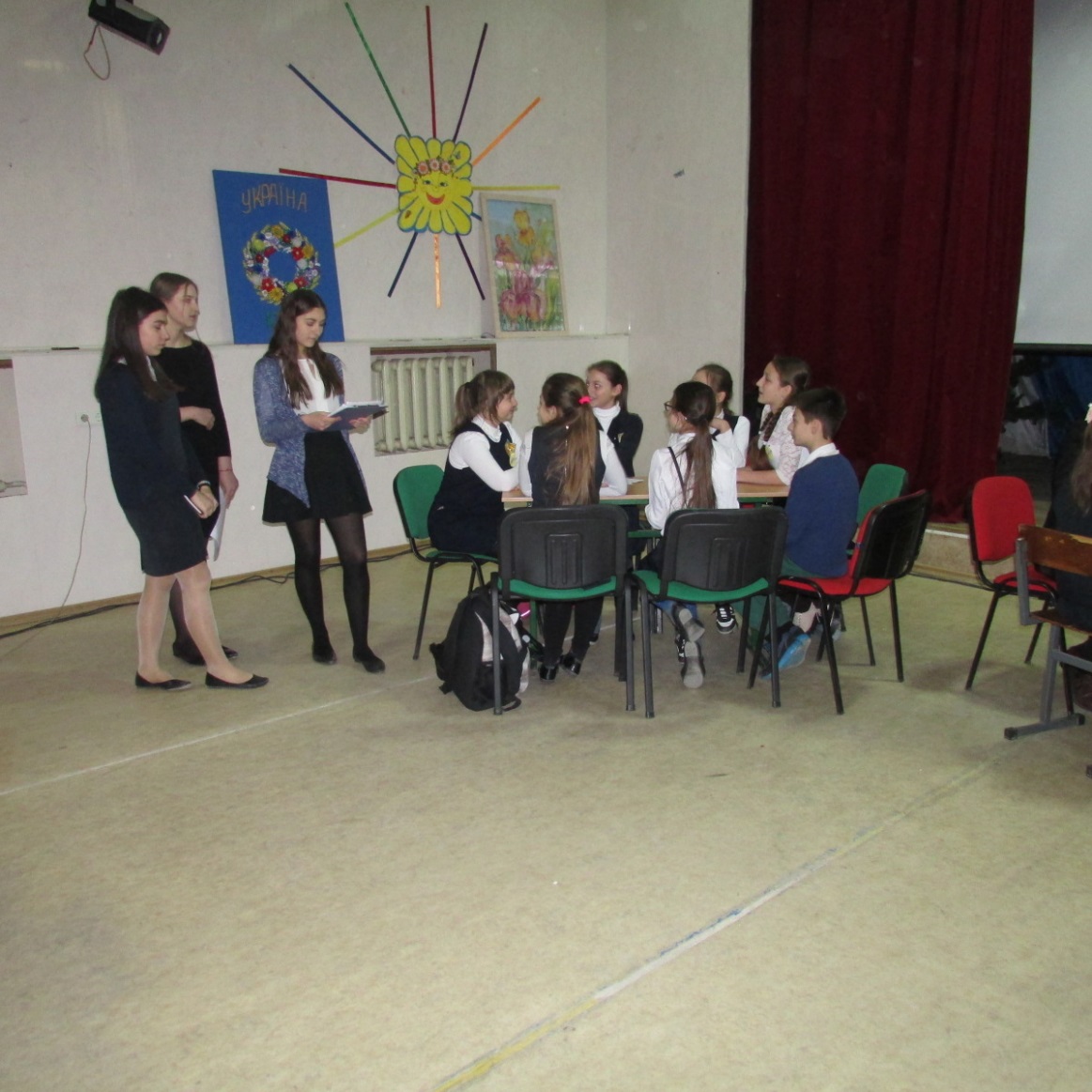 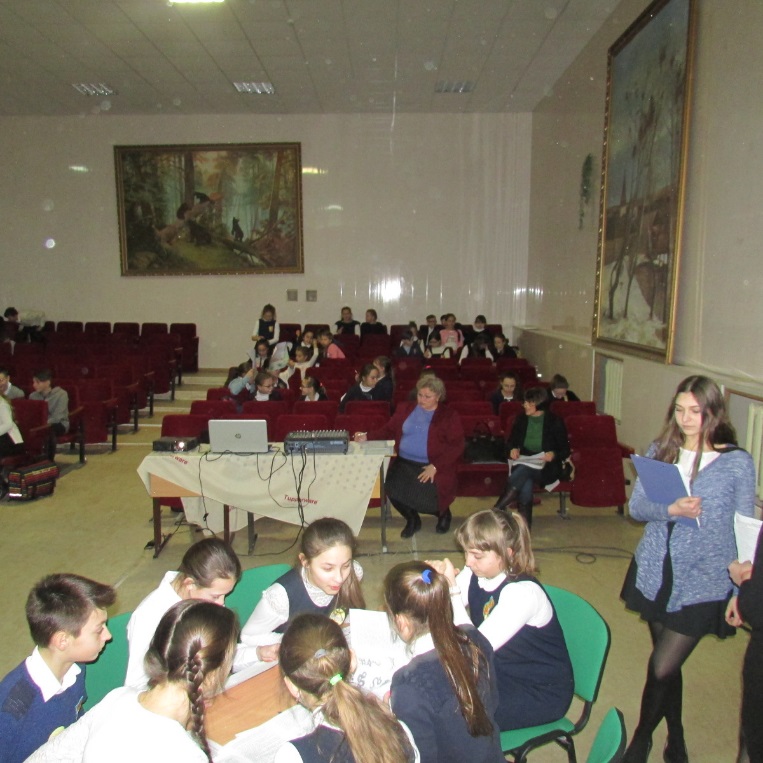 Загадочный мир
водно-болотных угодий
Интеллектуально-познавательная иградля 4-х классов
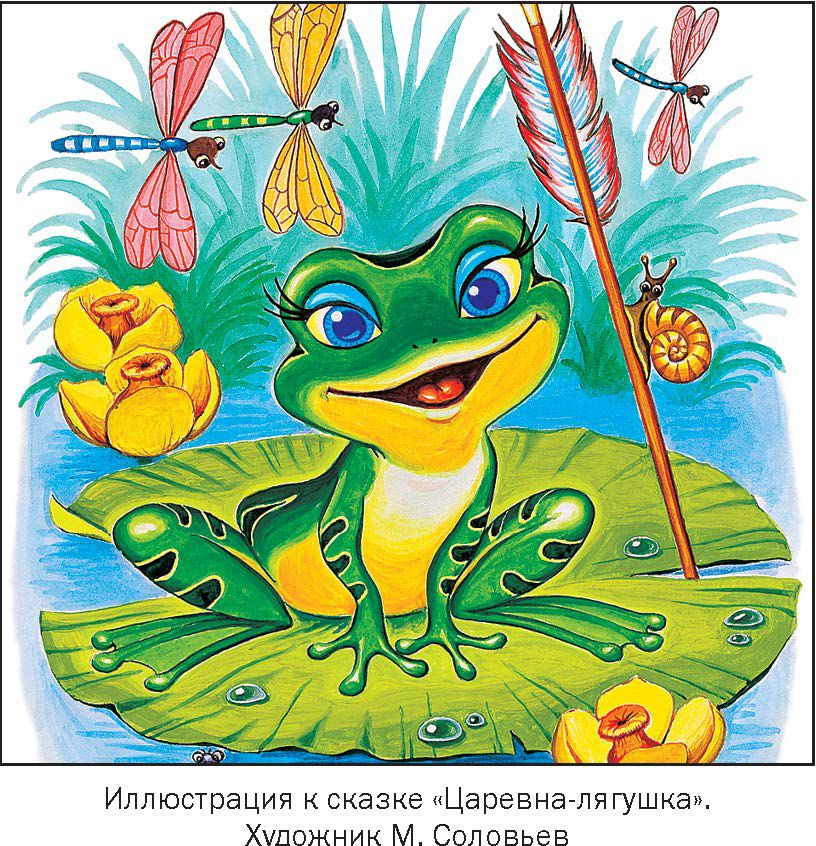 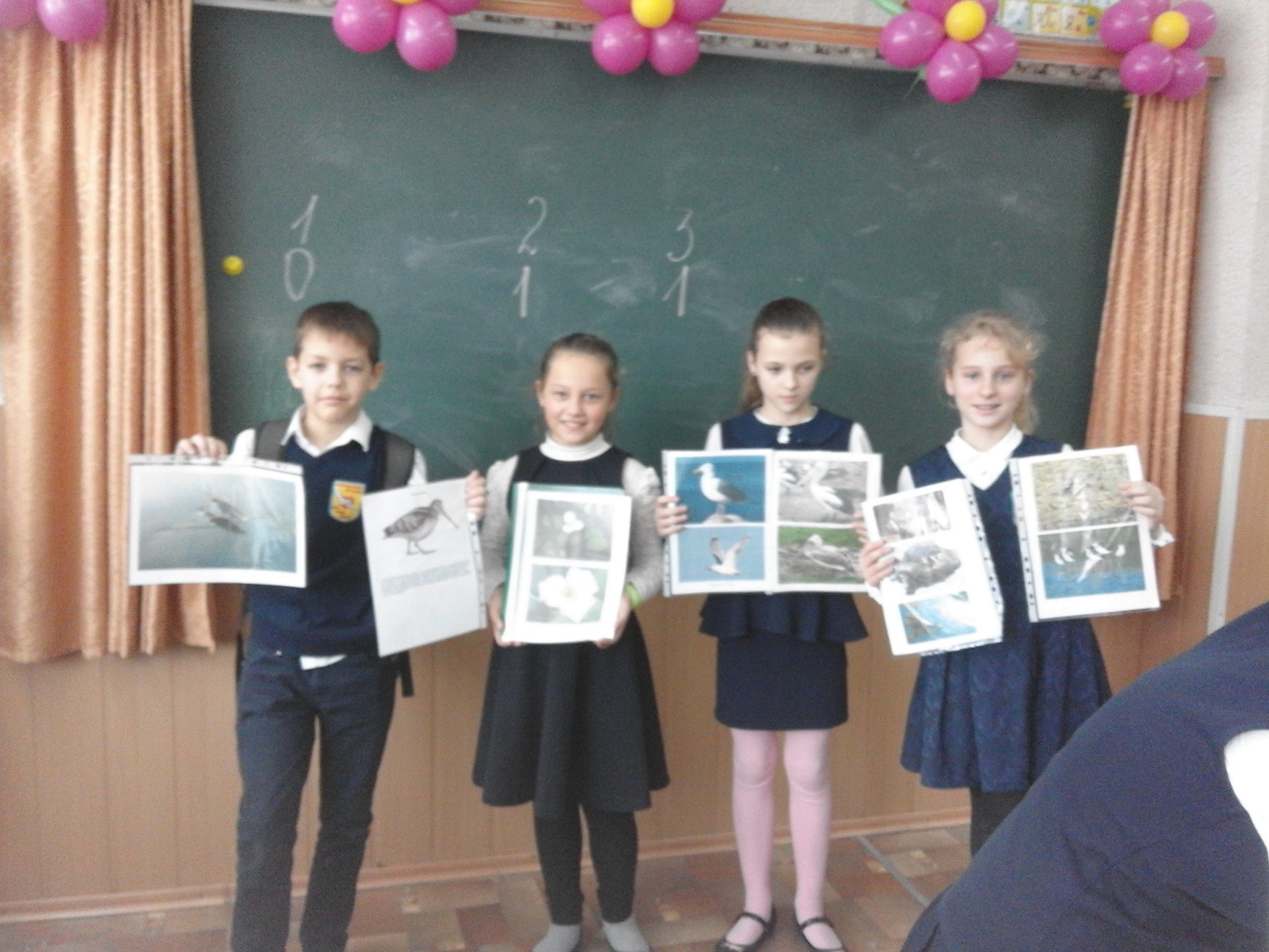 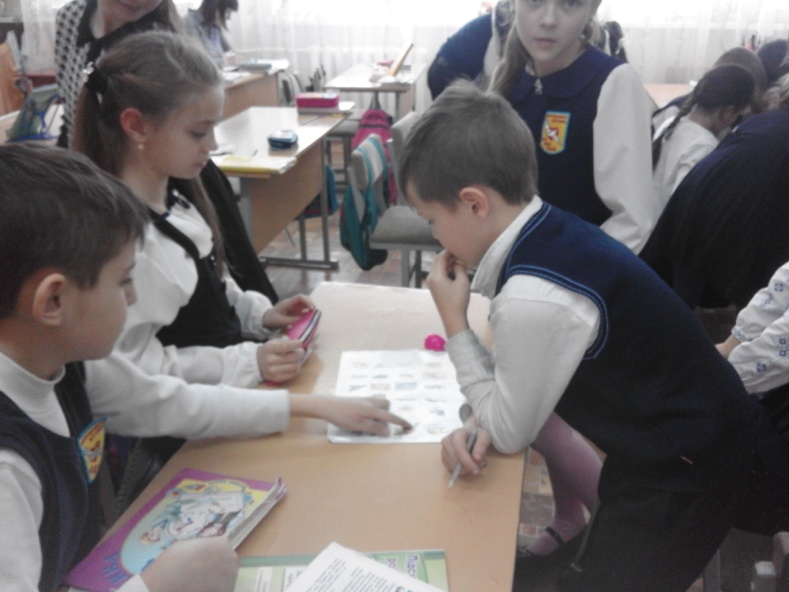 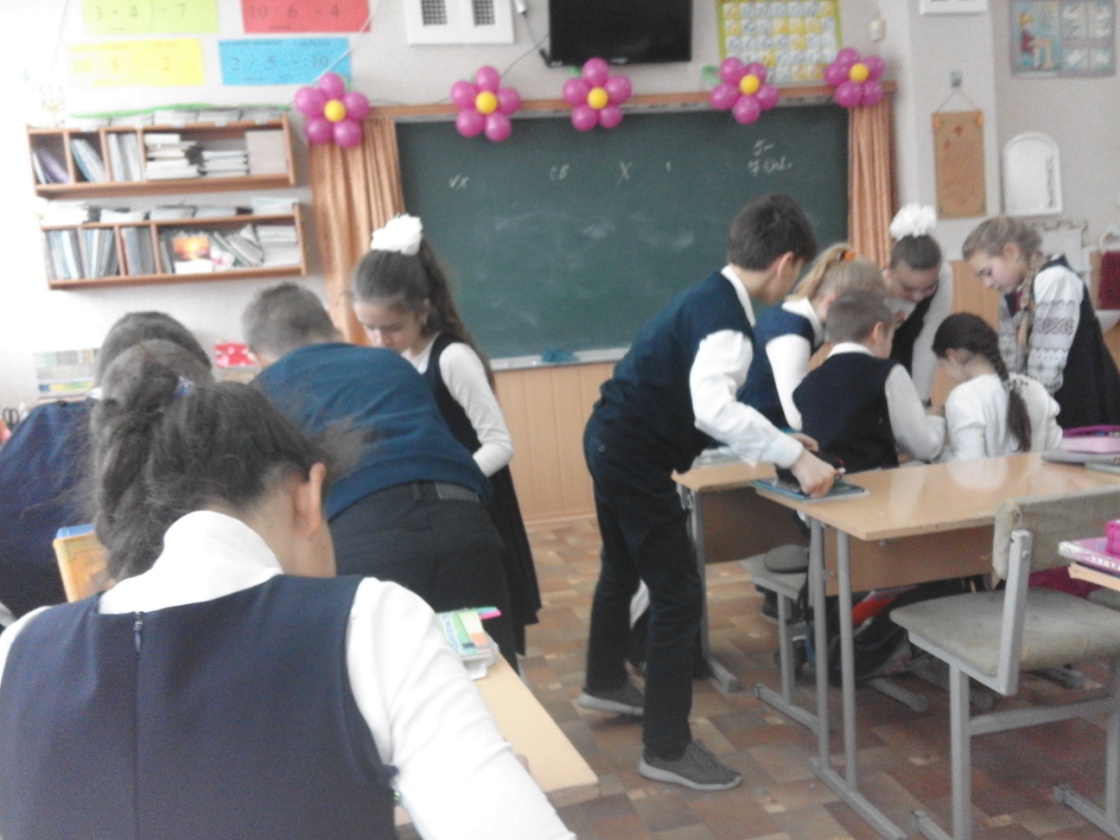 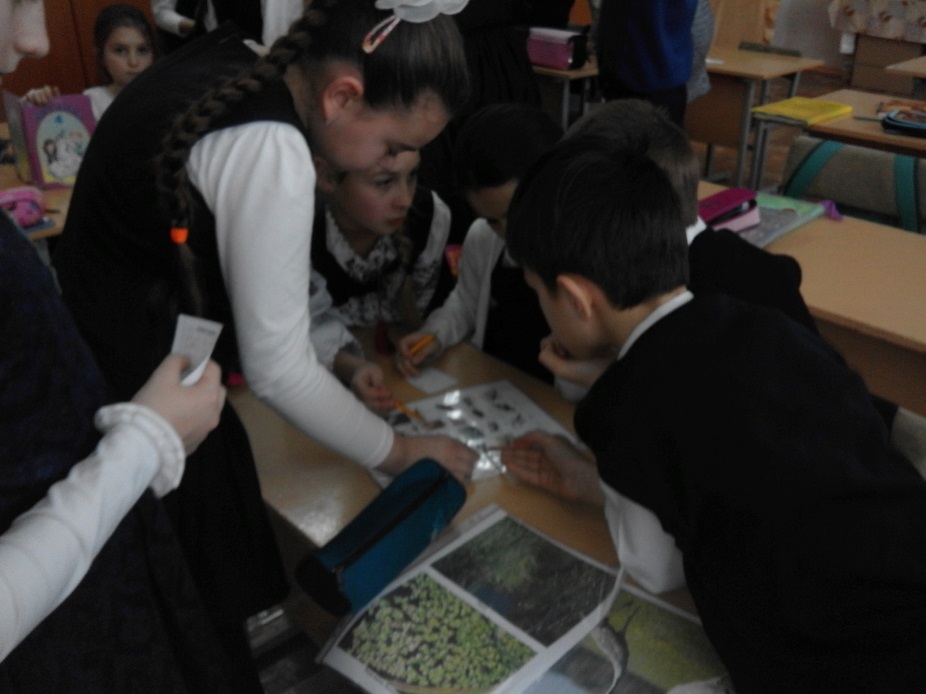 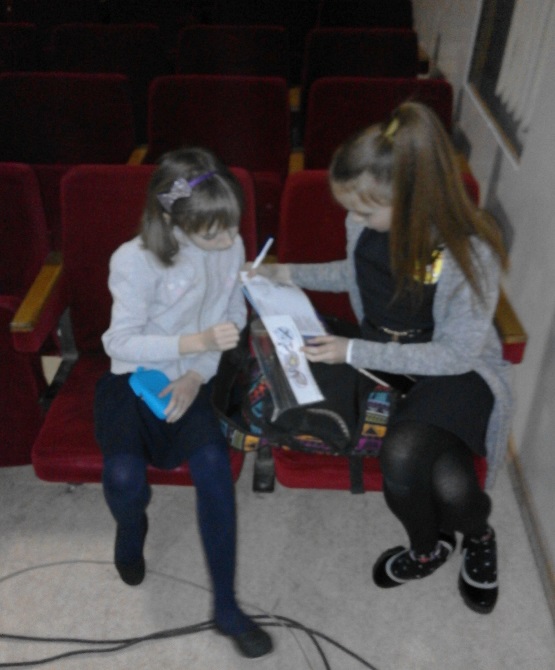 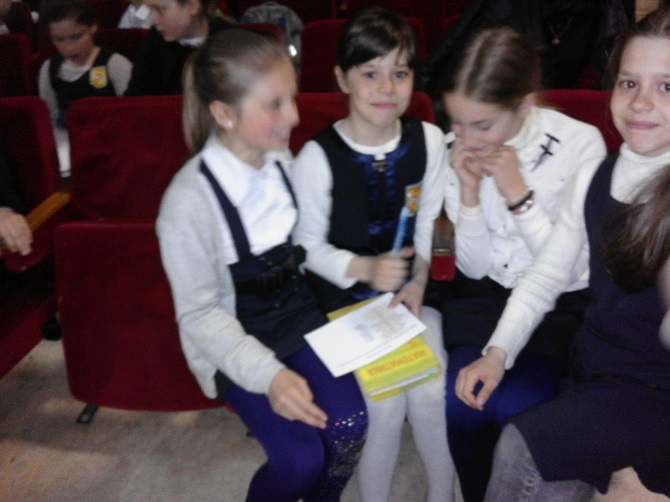 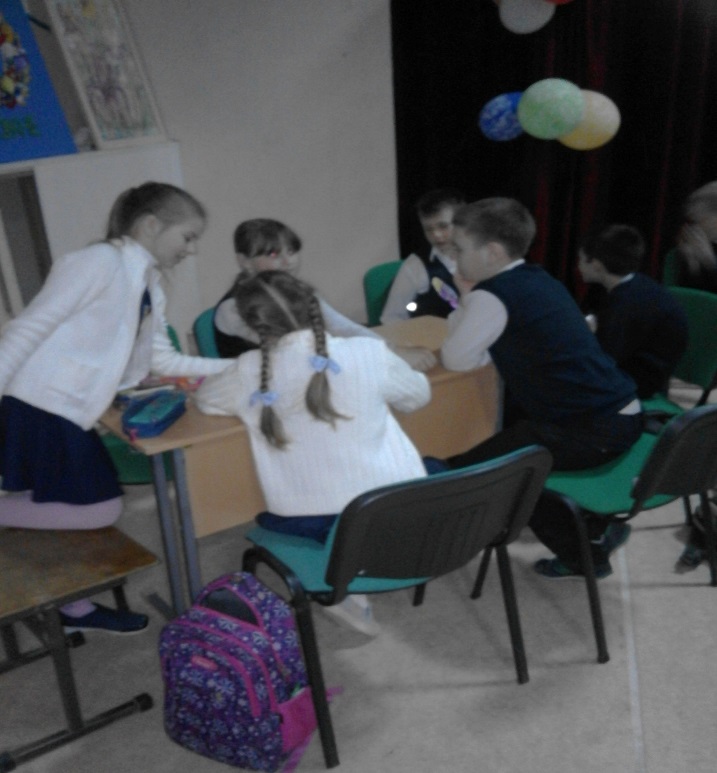 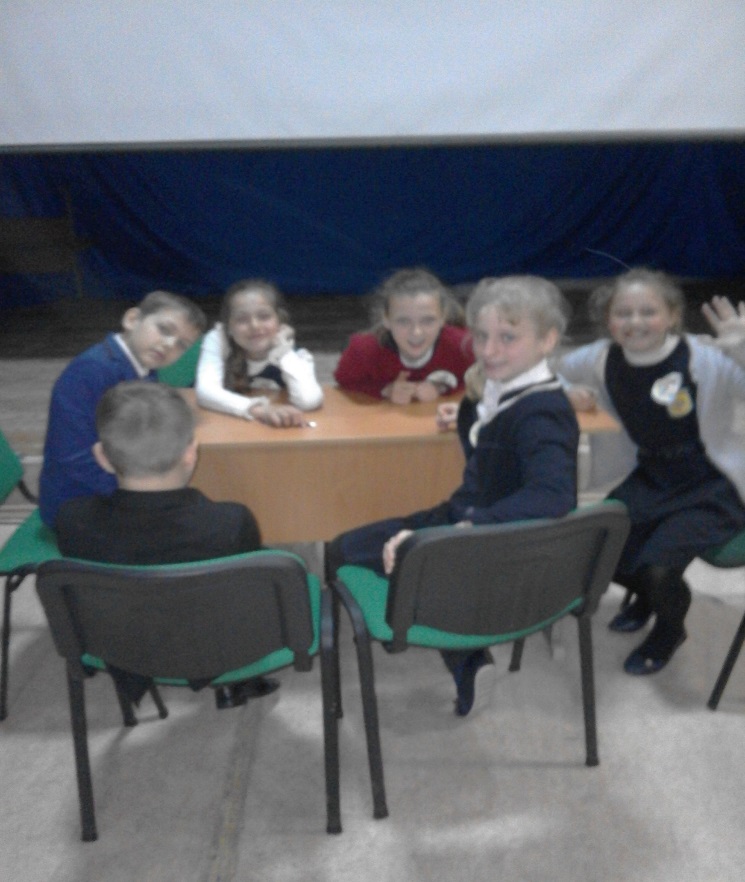 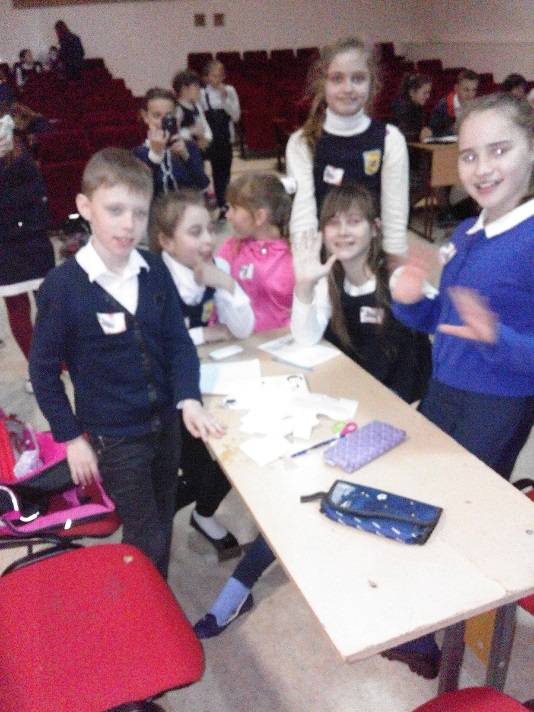 Интеллектуально-познавательная игра посвящённая
Международному Дню птиц
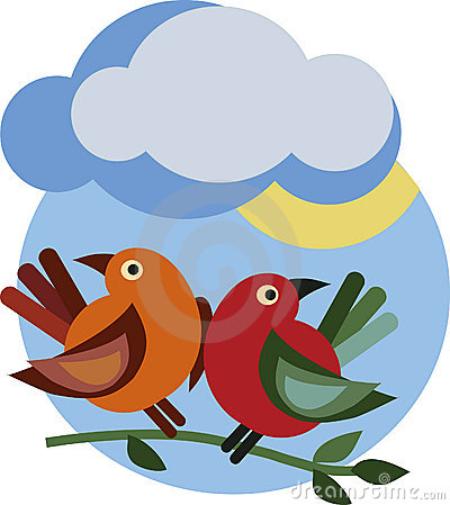 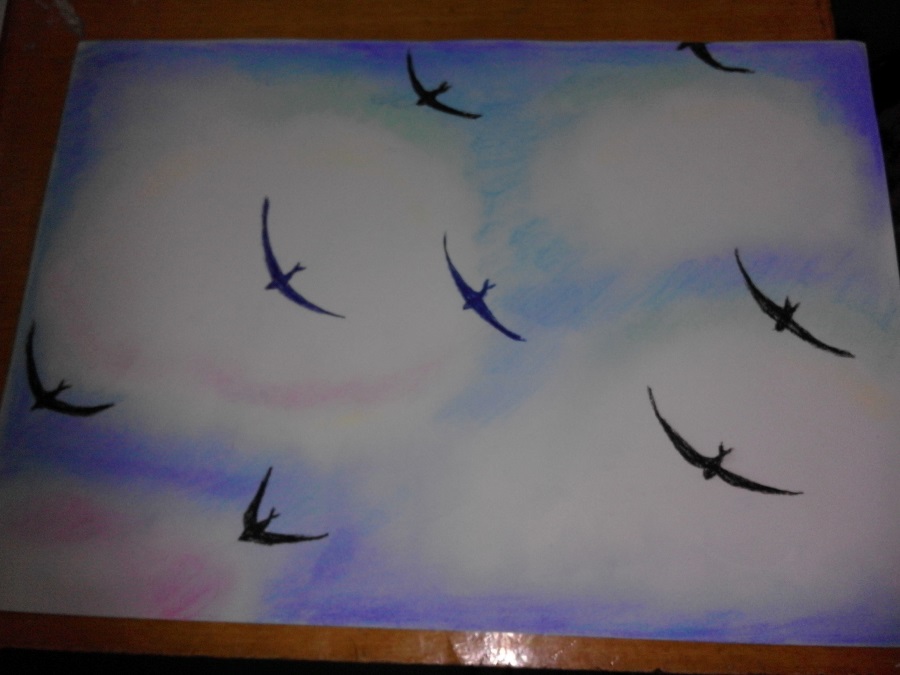 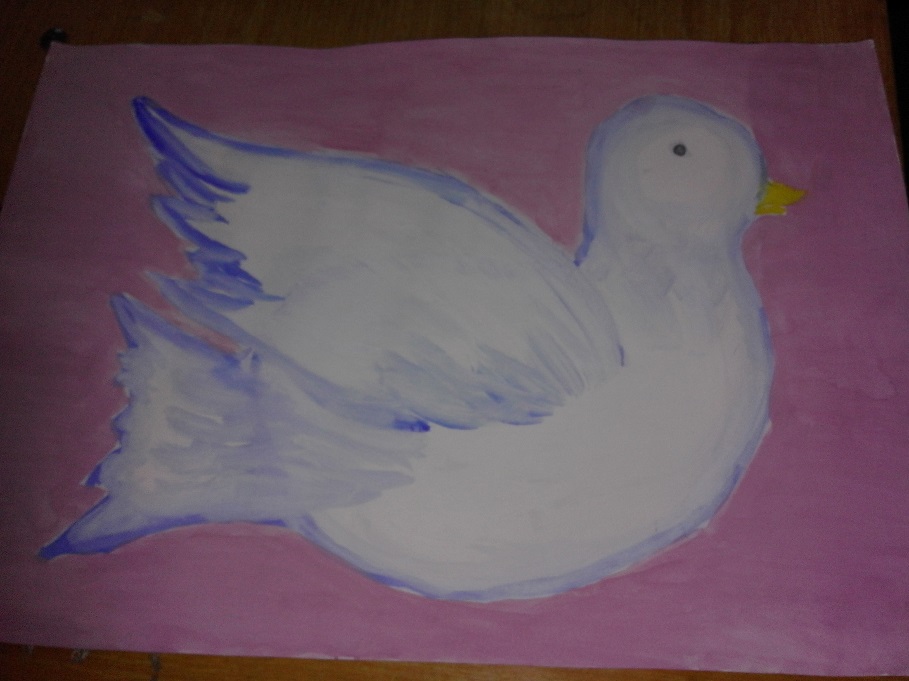 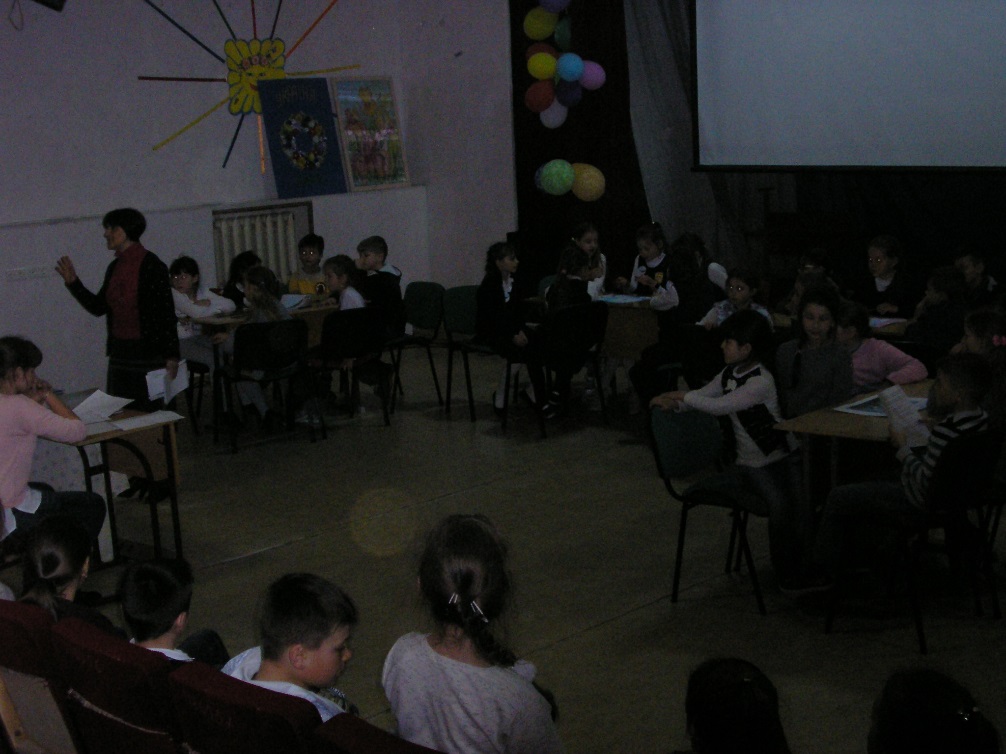 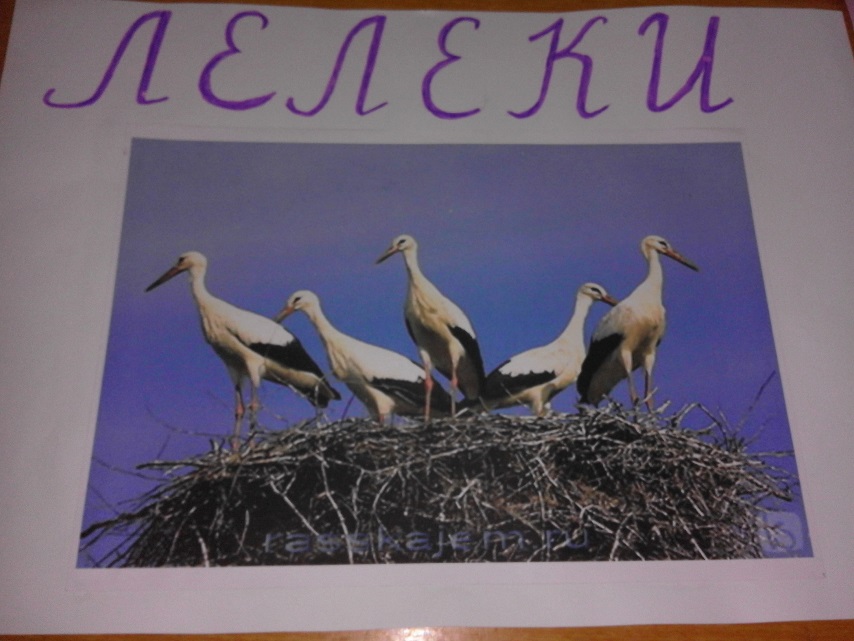 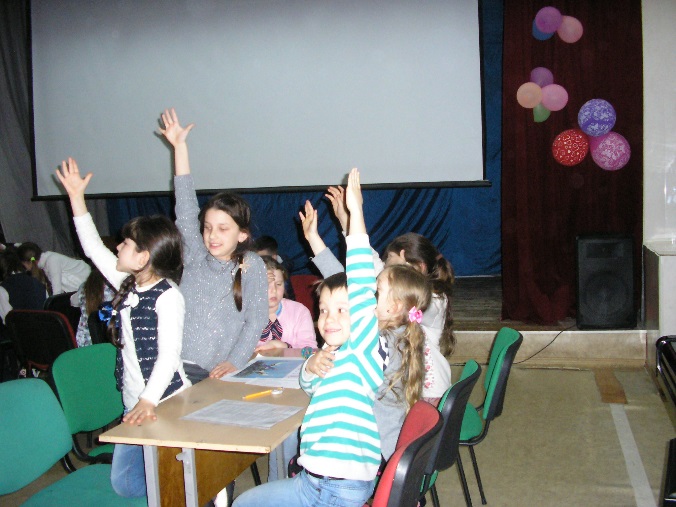 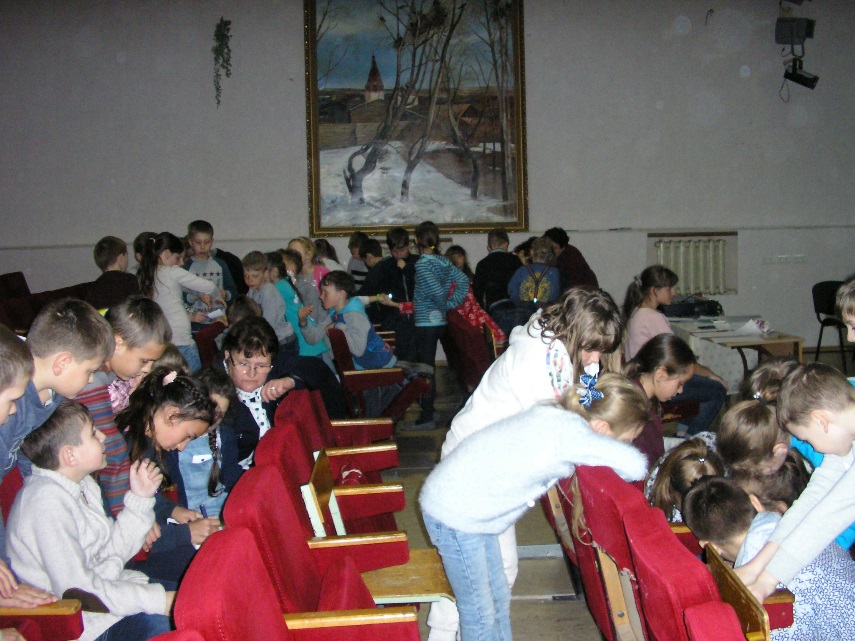 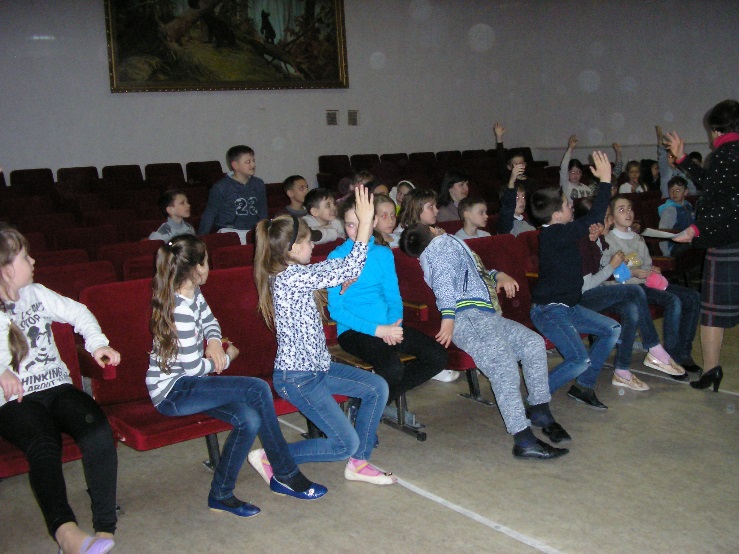 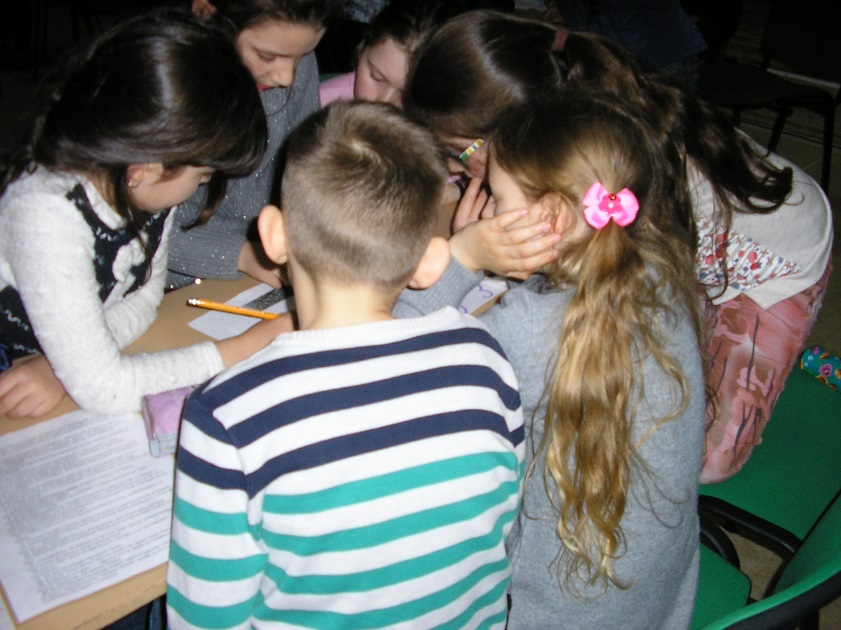 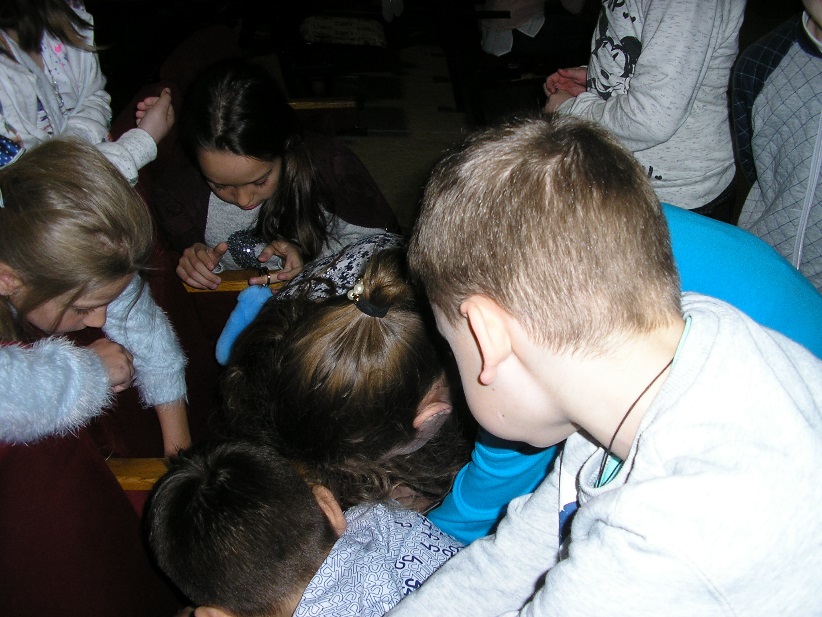 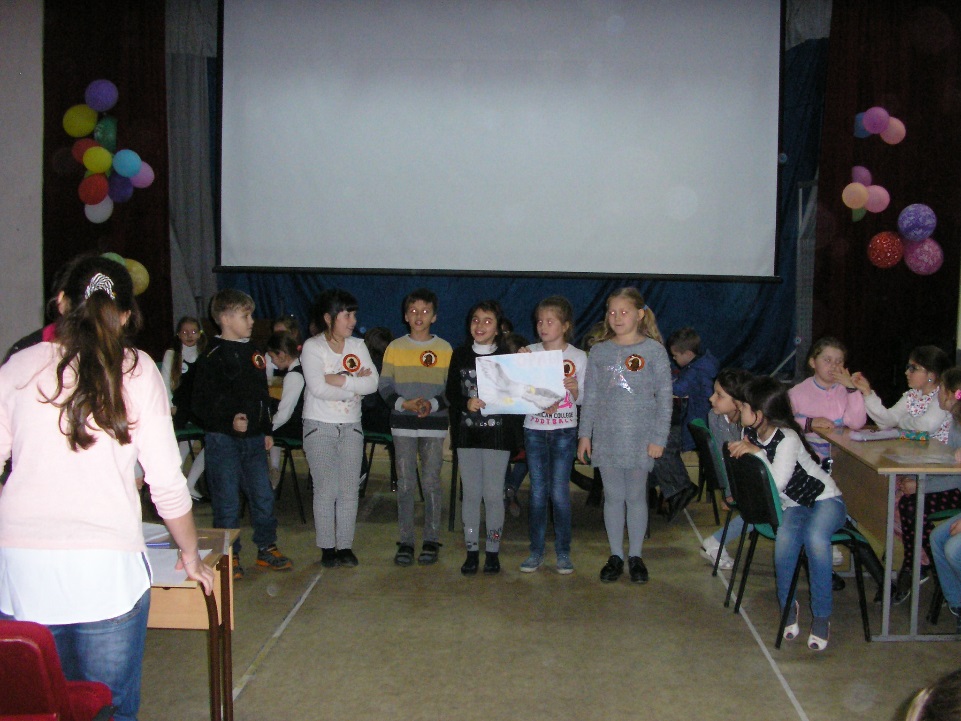 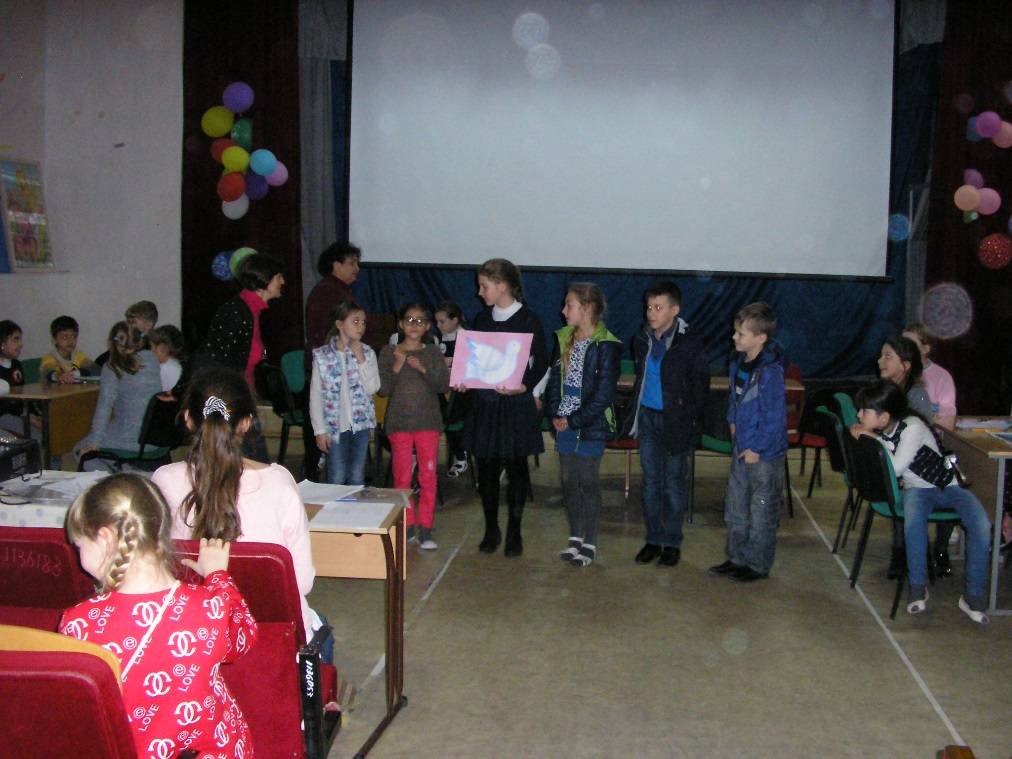 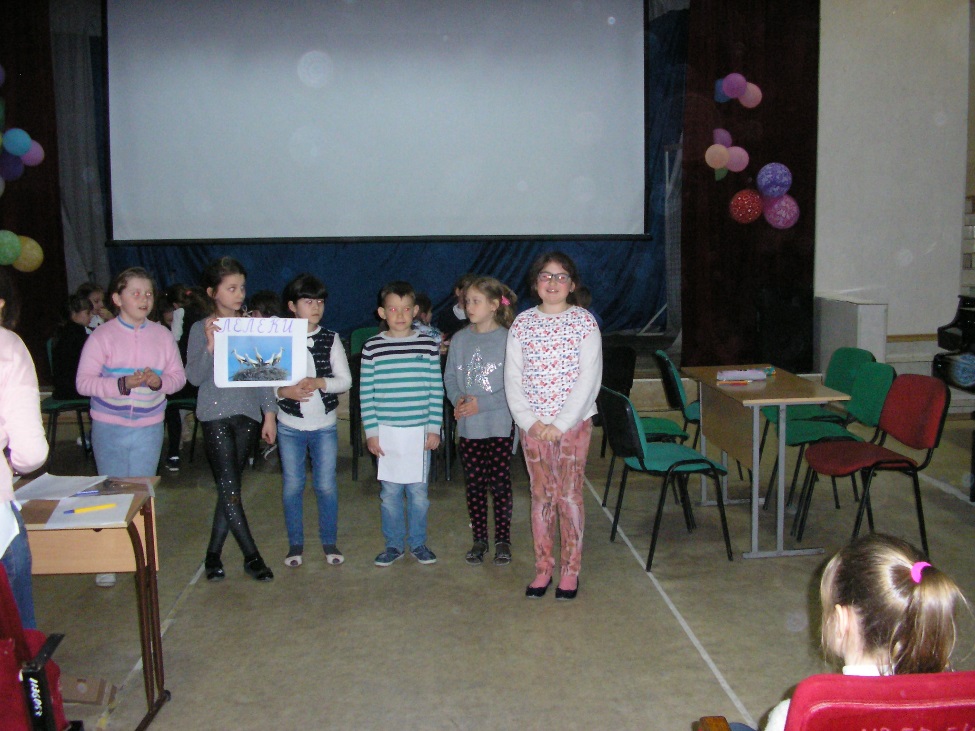 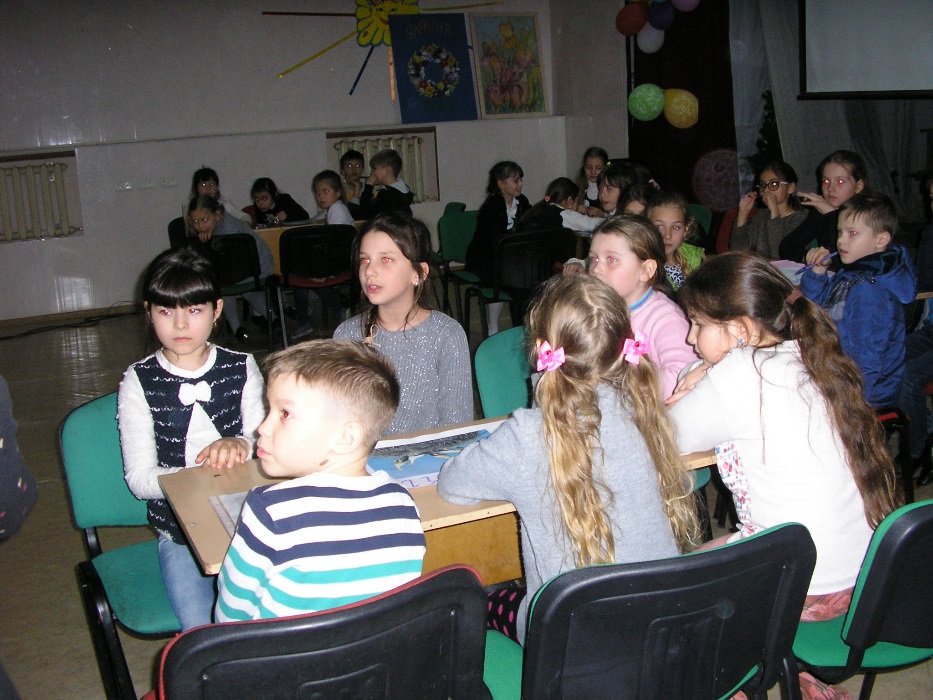 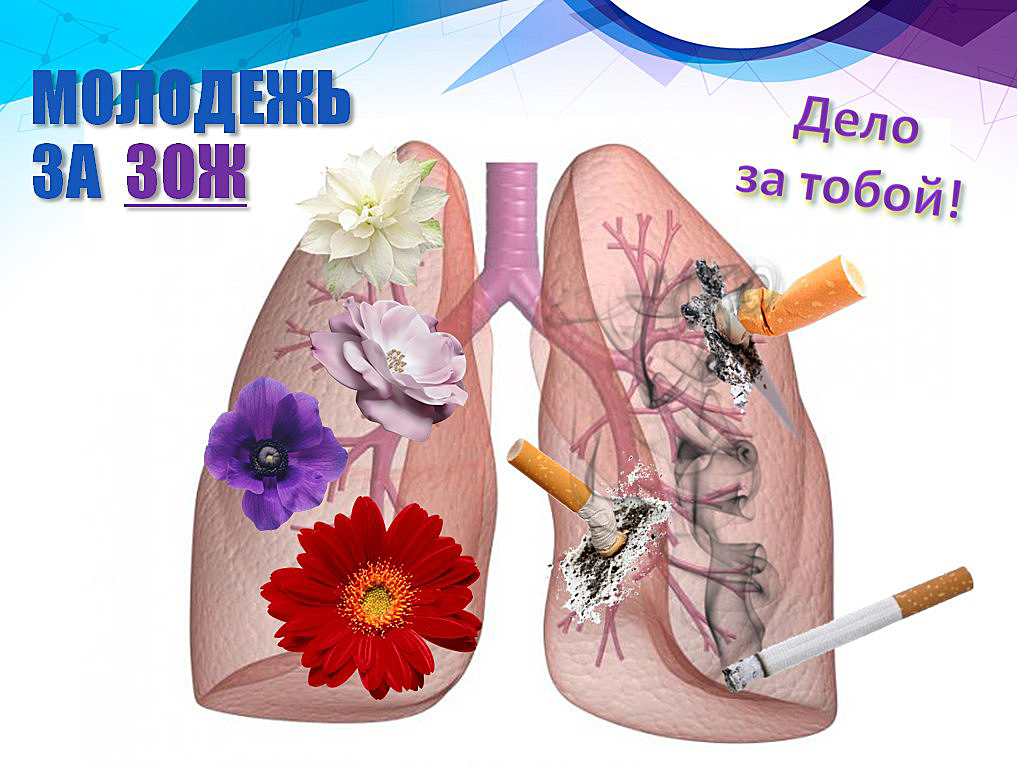 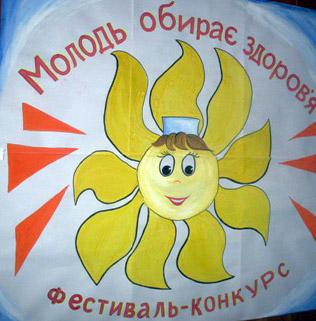 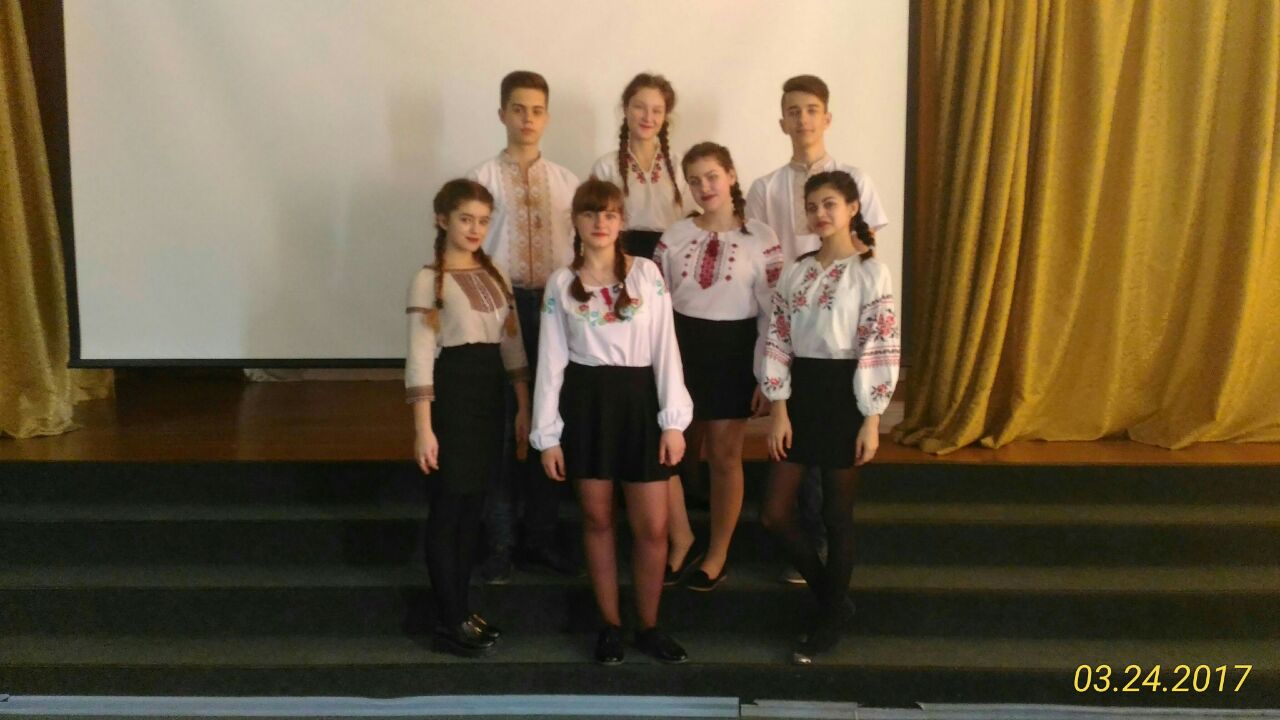 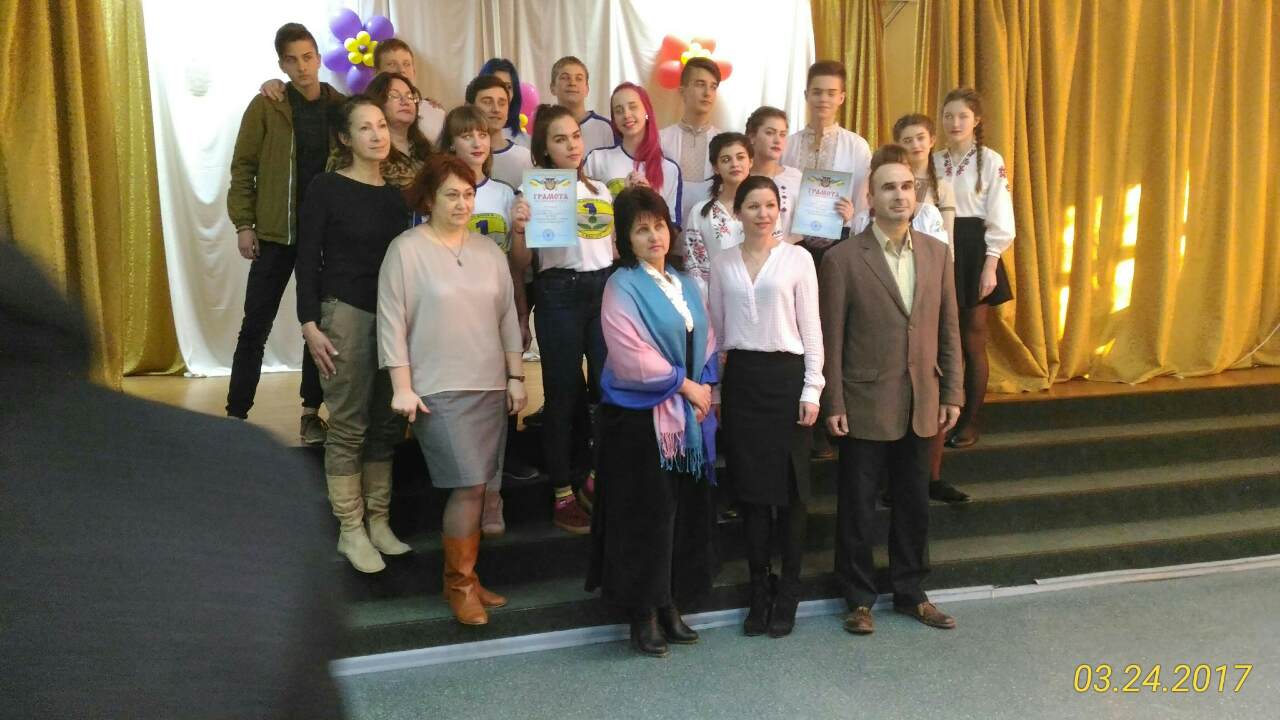 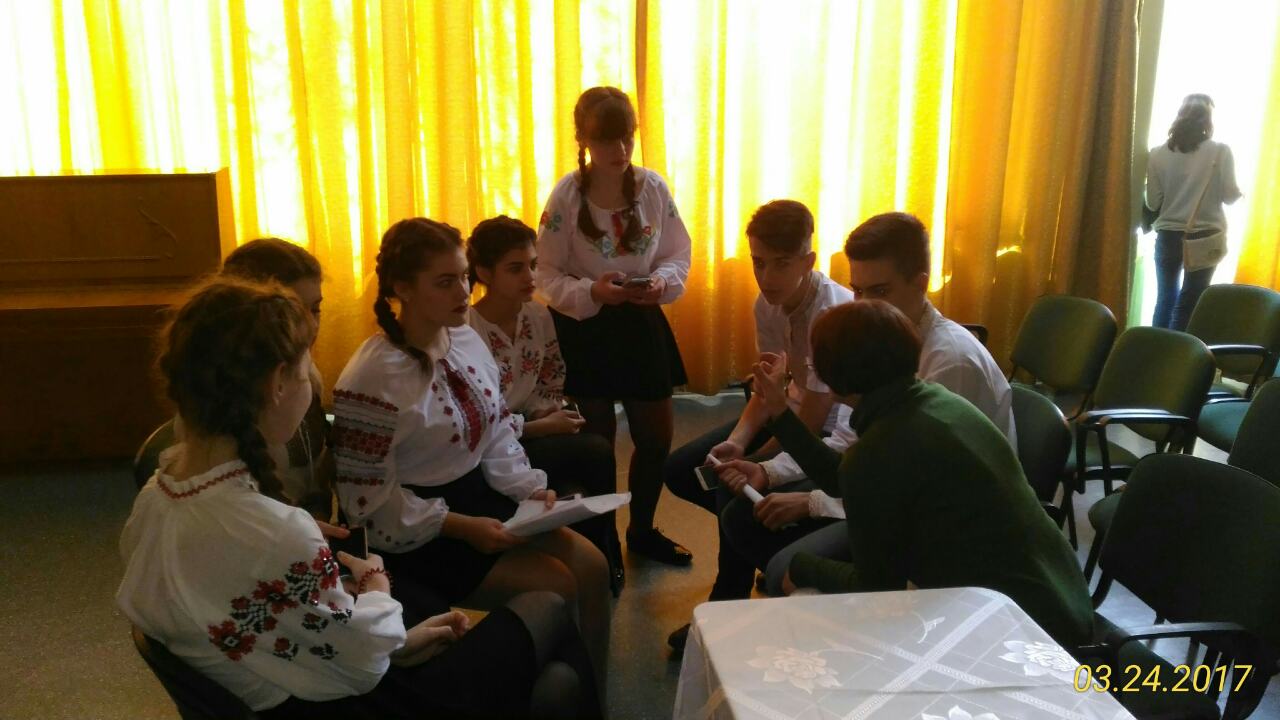 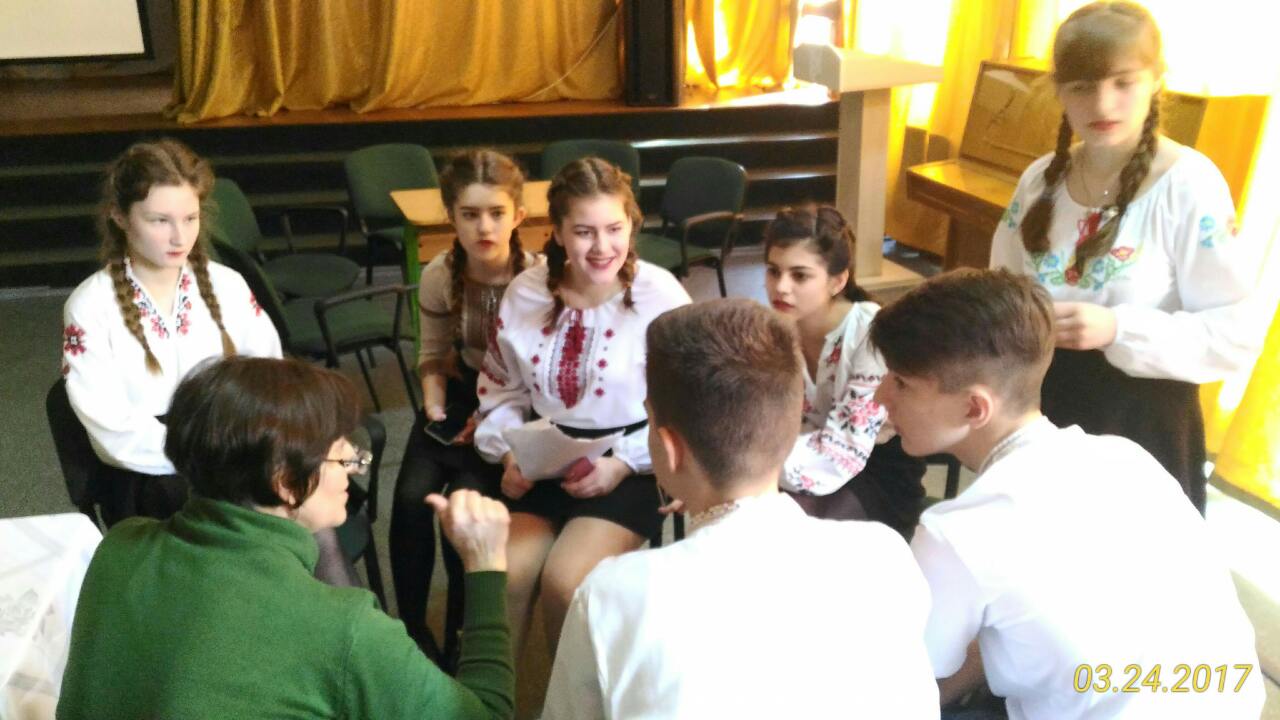 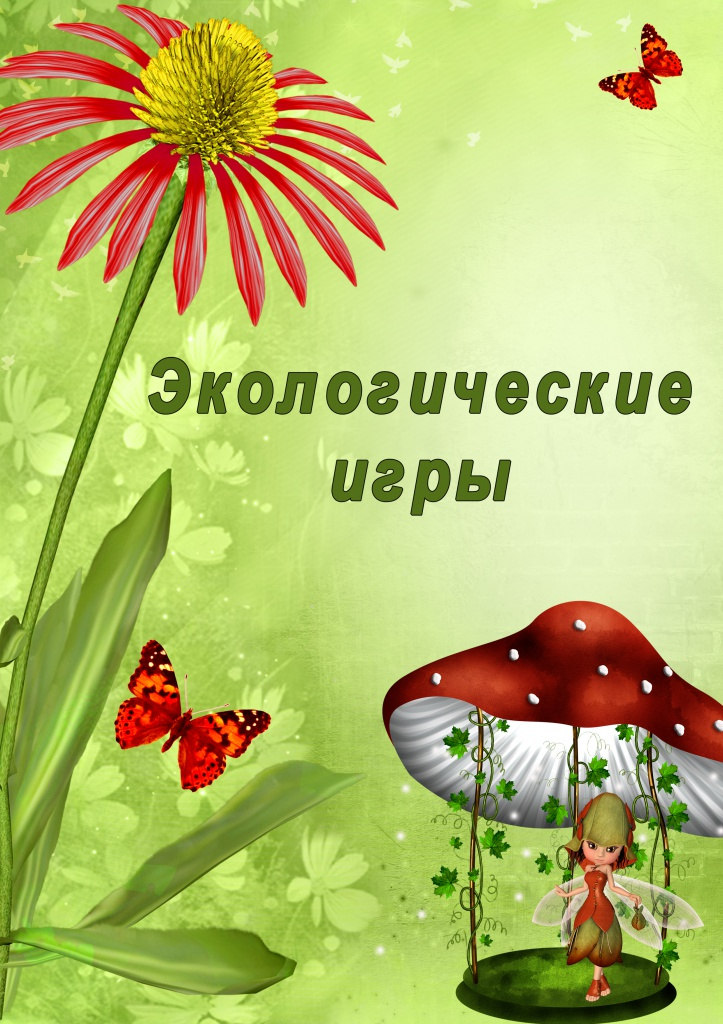 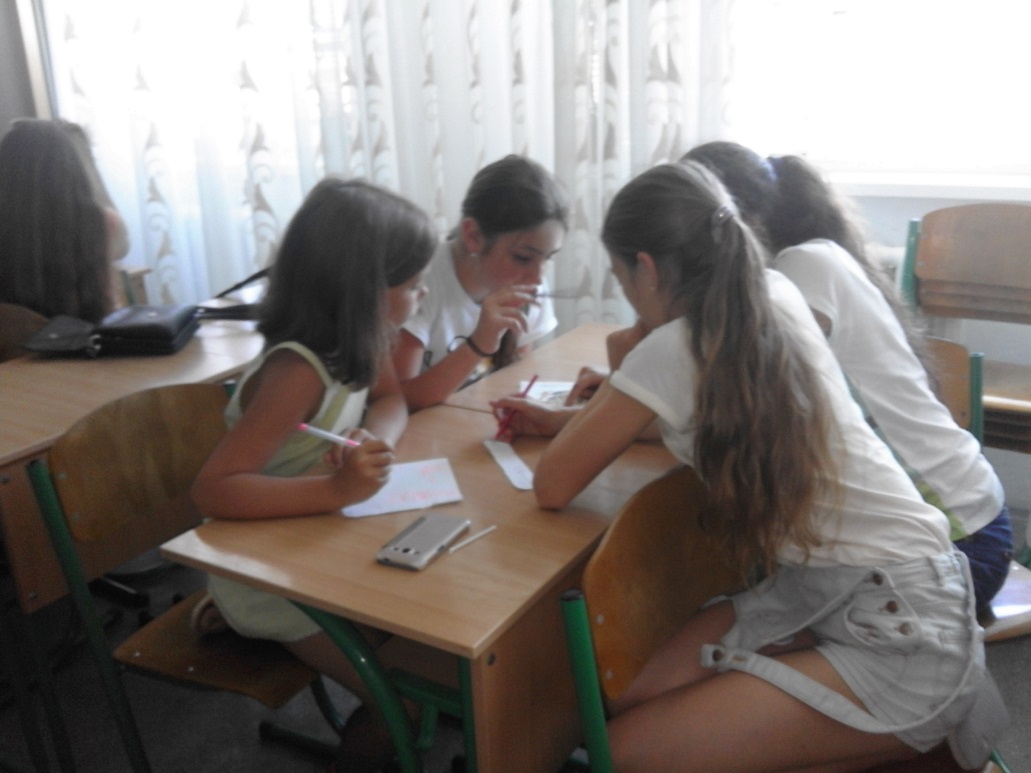 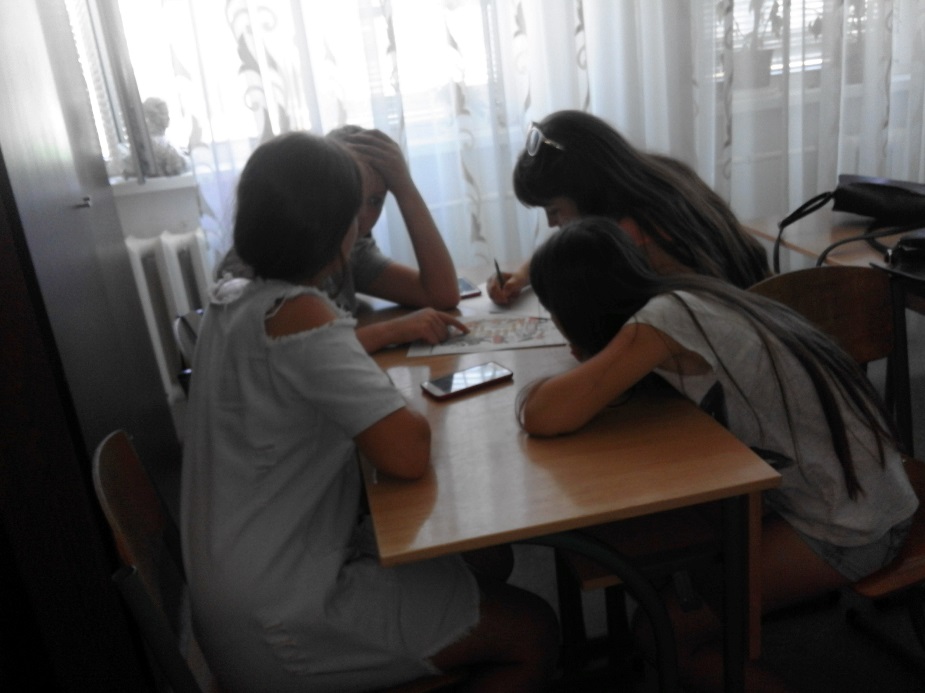 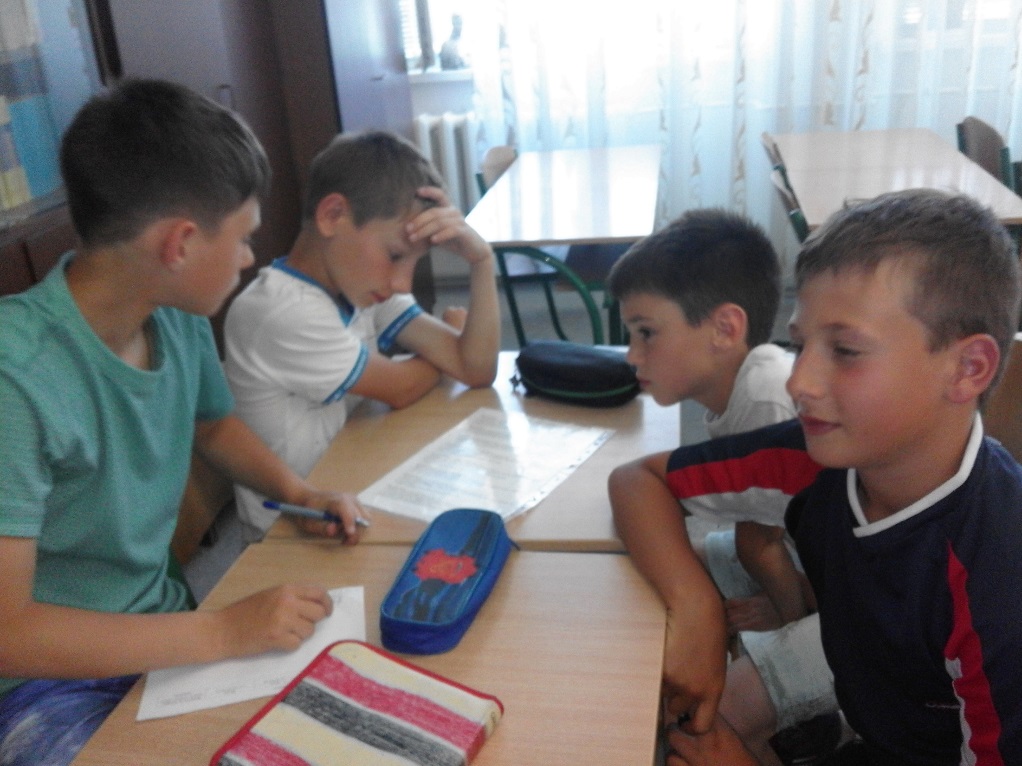 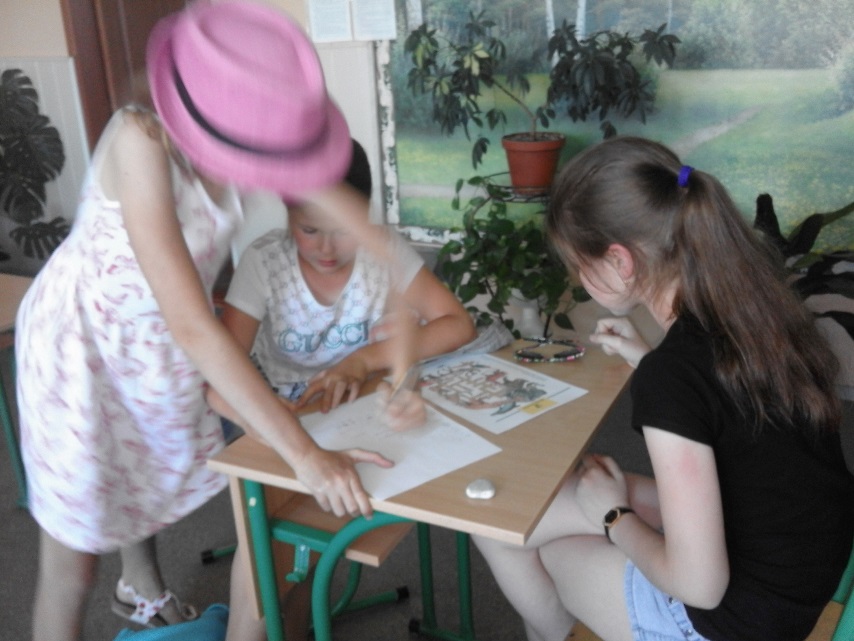 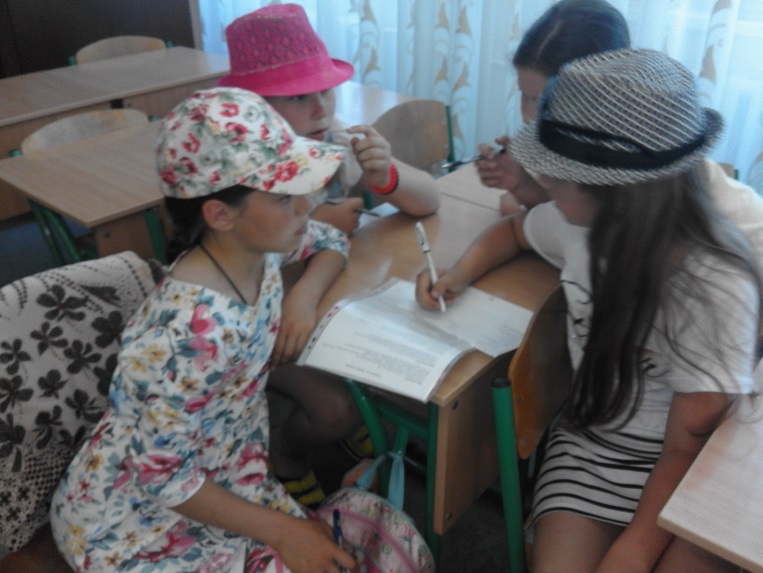 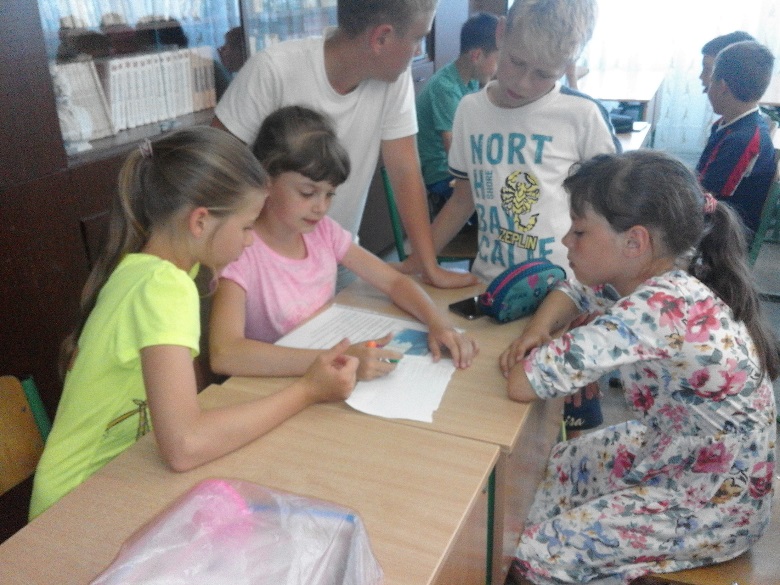 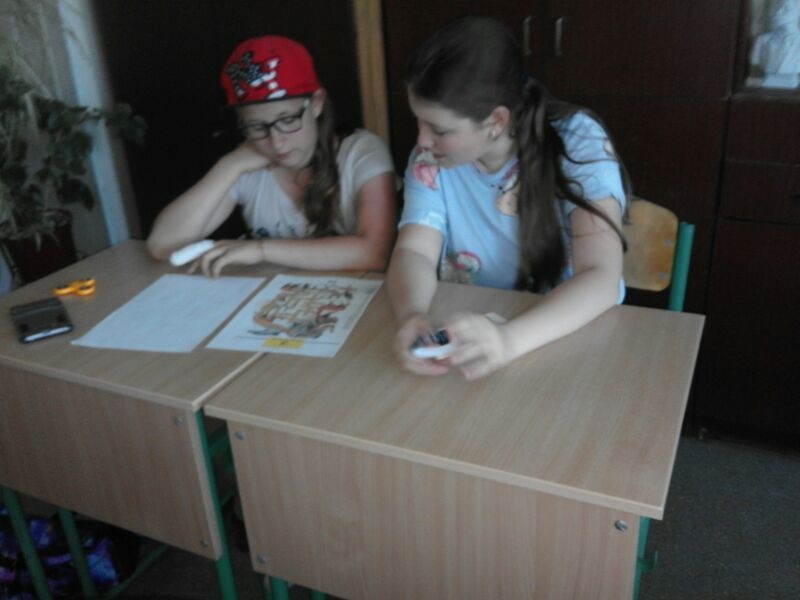 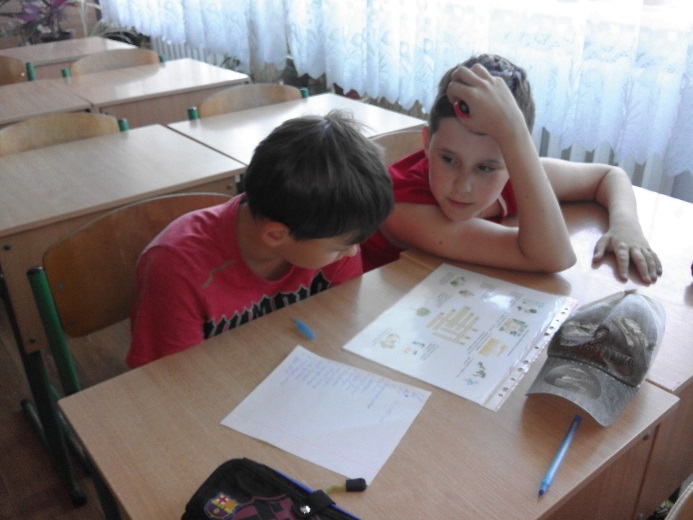 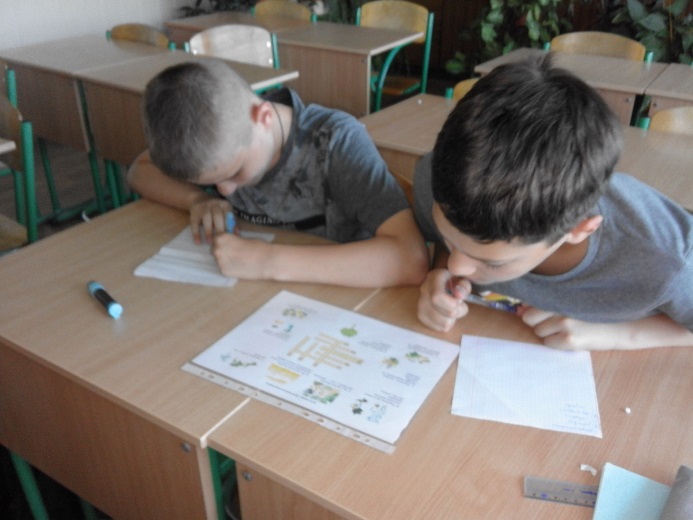 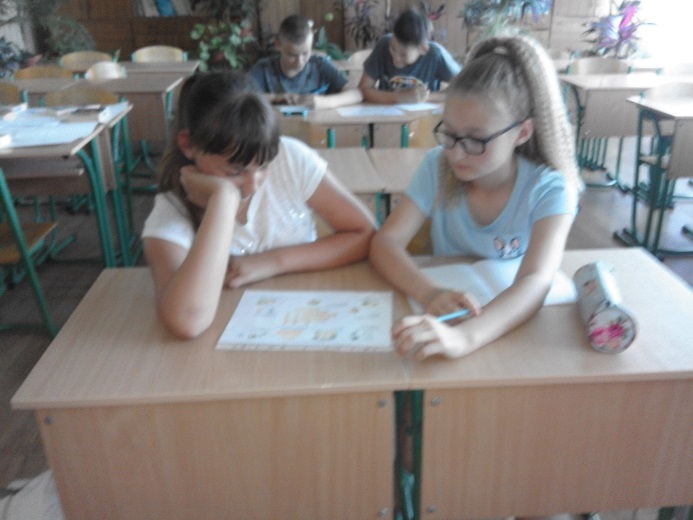 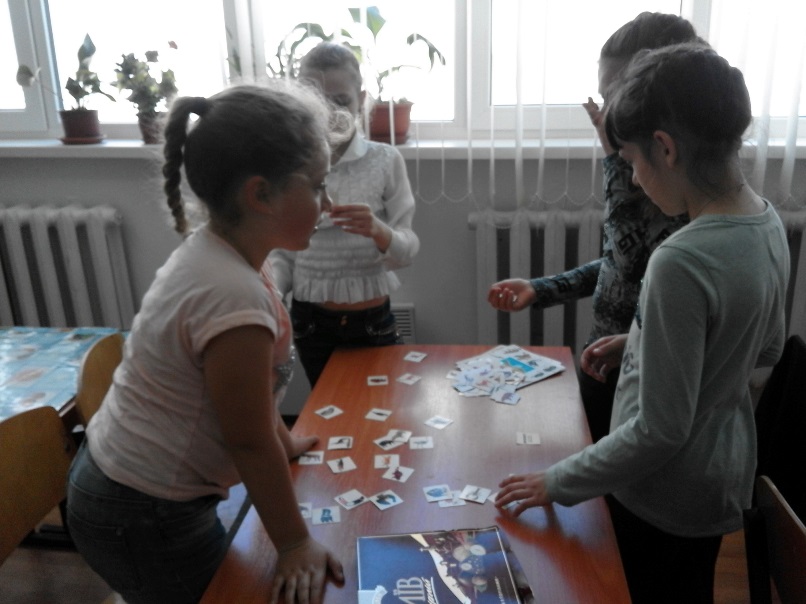 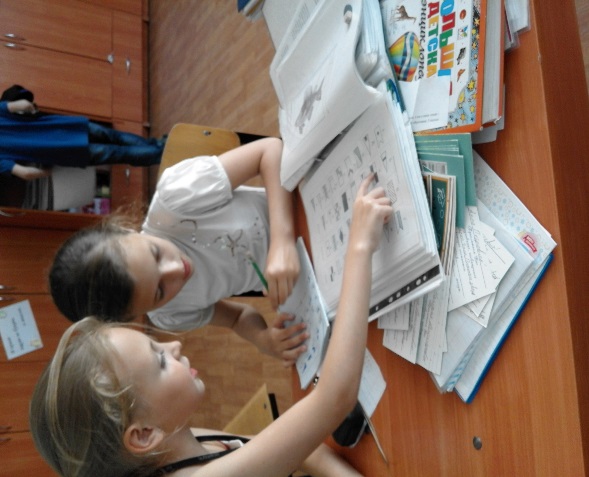 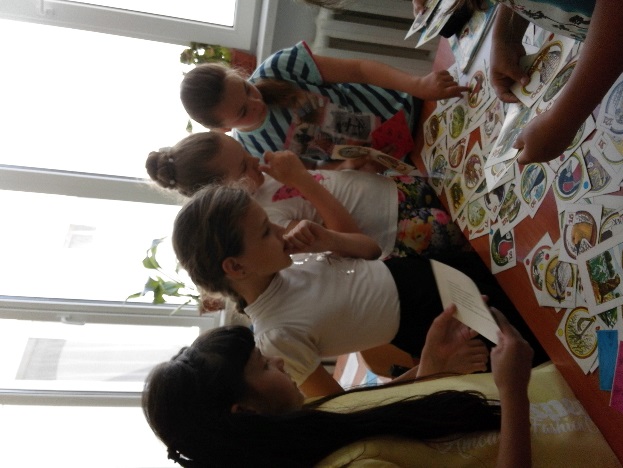 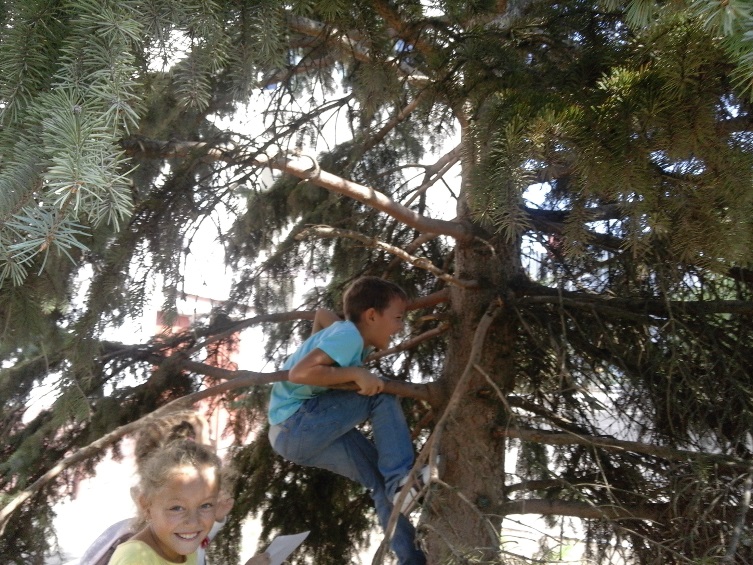 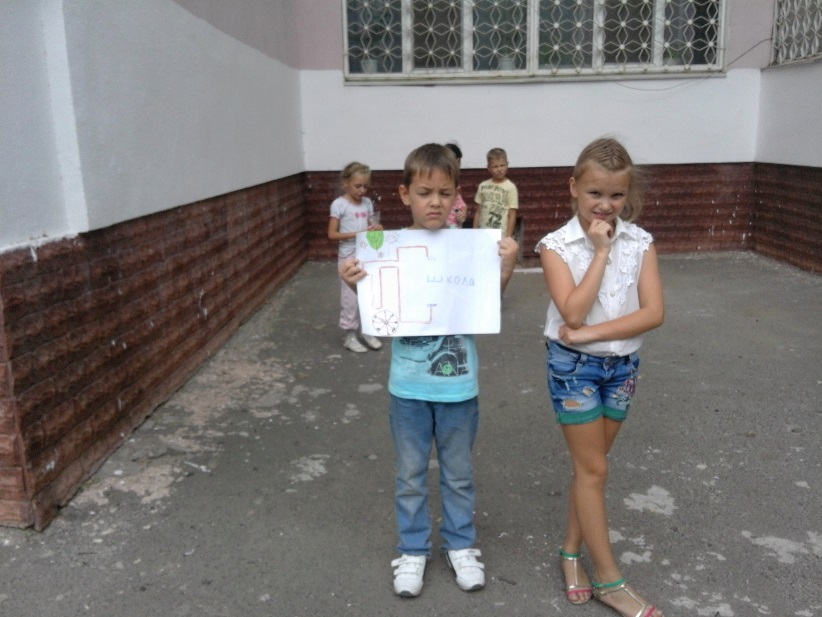 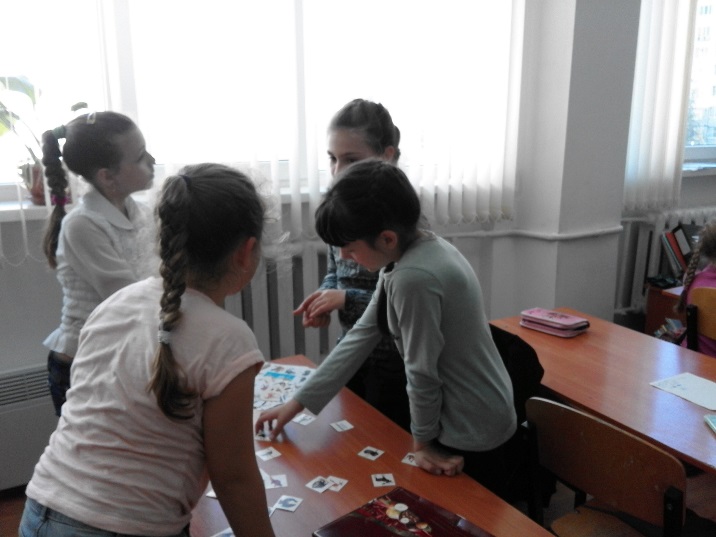 Медведева Елена Станиславовна
Учитель химии
Образование – высшее
Стаж педагогической работы – 25 лет
Квалификационная категория – высшая 
Звание – методист, старший учитель

"ЧТОБЫ ИМЕТЬ ПРАВО УЧИТЬ, НАДО ПОСТОЯННО УЧИТЬСЯ САМОМУ".
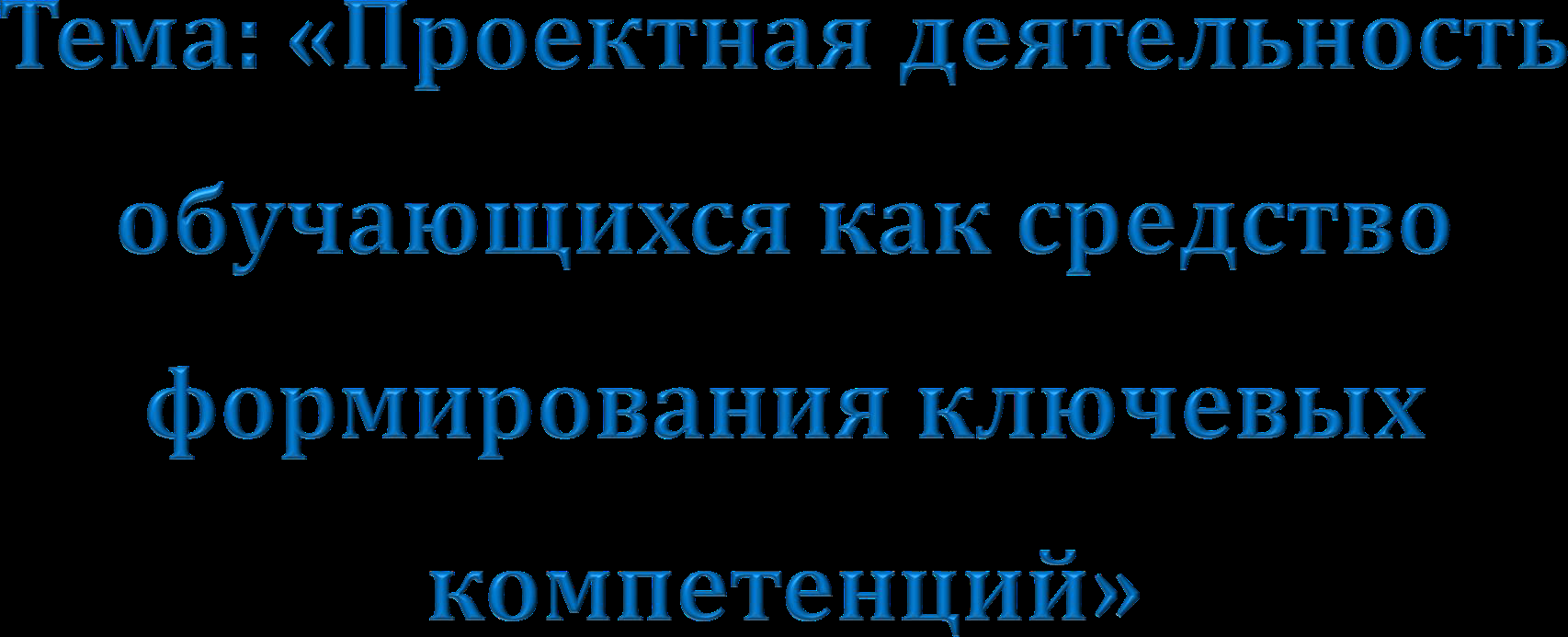 «Единственный путь, ведущий к знаниям, -
это деятельность » 
Б. Шоу
Ведущая педагогическая идея :
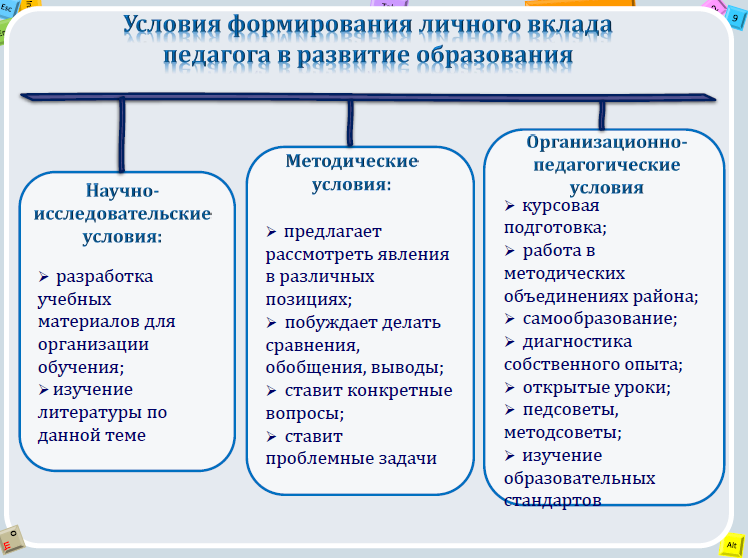 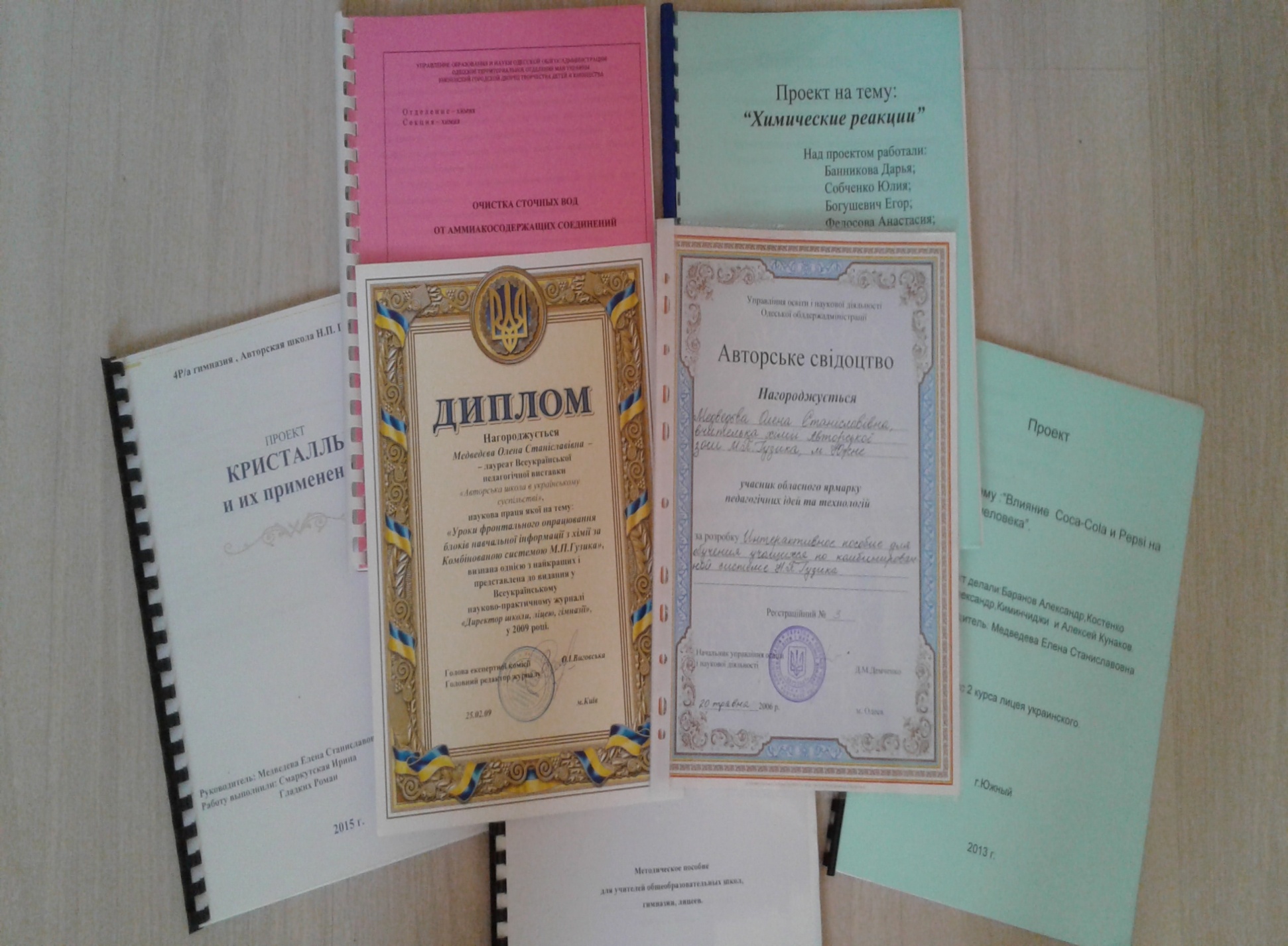 Государственные награды,звания
Победитель профессионального конкурса «Учитель года – 97», «Учитель года – 2006»
Областной турнир юных химиков
О себе могу сказать: «Я счастливый человек!» Моя работа – это круг людей, которым я нужна и которые нужны мне. Это мои ученики и их родители, это коллеги – единомышленники, для которых каждый ученик – Личность, каждый урок – Творчество.Верна ли моя педагогическая философия, покажет время...Меня всегда волнует месяц – октябрь. Не тем, что «смена красок», не тем, что дожди и золото лесов.  Меня тревожит другое,  в октябре вручают Нобелевскую премию.В эти дни мне снится один и тот же сон: с утра звонок – вечером надо быть в Стокгольме, а у меня ни вечернего платья, ни Нобелевской речи. И я решила бороться с кошмарным сном методом его реализации и возможно если ни я, то мой ученик получит Нобелевскую премию.
вчитель географії
Авторської школи
М.П.Гузика
Слободянюк Ірина Миколаївна
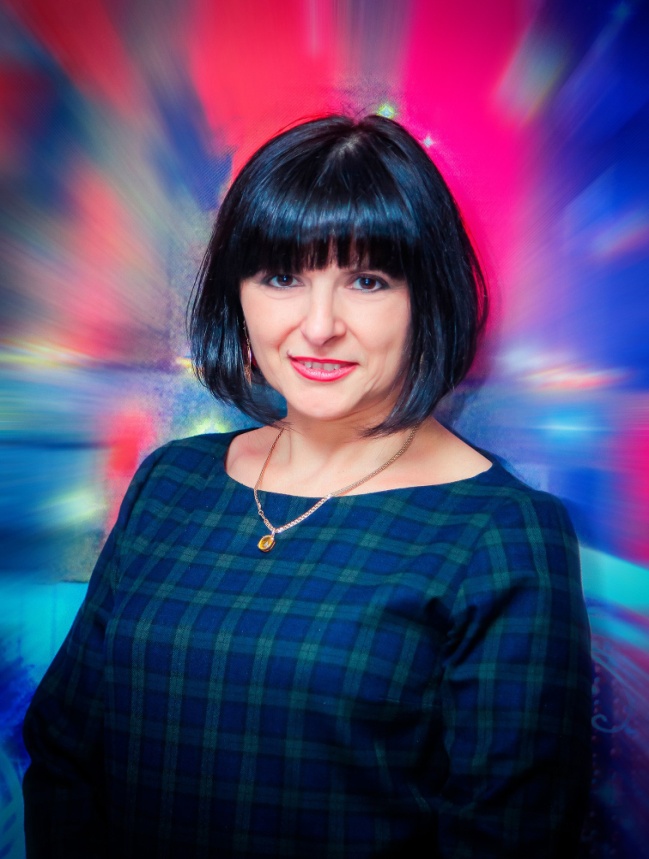 Дата народження 
 14 листопада 1968 року
Освіта    
Вища, Одеський державний університет ім.І.І.Мечникова, геолого-географічний факультет
Рік закінчення: 1990
Спеціальність за дипломом: географ, викладач, економгеограф
Педагогічний стаж: 26 років
Категорія: вища
Звання: старший вчитель
НАУКОВО-МЕТОДИЧНА ДІЯЛЬНІСТЬ
Науково-методична тема “Використання інтерактивних технологій на уроках географії”

Використовую на уроках та в позакласній роботі такі технології: 
особистісно-орієнтоване навчання;
інтерактивні методи навчання.
ПЕДАГОГІЧНЕ  КРЕДО
«Кожна   дитина -     талановита»
співробітництво вчителя й учня, їхня співдружність і співтворчість значною мірою забезпечують створення "ситуації успіху“; 

 Створення сприятливих умов для розкриття творчих можливостей кожного учня
Результати участі учнів в олімпіадах з географії
в 2016-2017 навчальному році
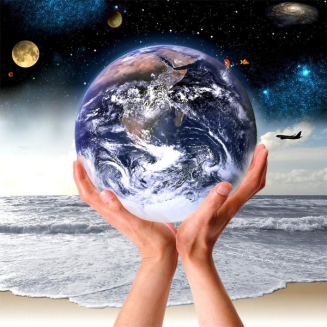 Проводила семінар для вчителів географії та економіки міста Южного на тему 
“Новітні підходи ІКТ-технології 
  у викладанні,  як умова зростання педагогічної майстерності 
вчителя та розвитку активної 
творчої особистості учня”
вчитель географії
Авторської школи
М.П.Гузика
Маркович Леся Борисівна
Дата народження 
 6 квітня 1972 року
Освіта    
Вища, Одеський державний університет ім.І.І.Мечникова, геолого-географічний факультет
Рік закінчення: 1994
Спеціальність за дипломом: географ, викладач, геоеколог
Педагогічний стаж: 22 роки
Категорія: І
ПЕДАГОГІЧНЕ  КРЕДО
розповісти так, щоб зацікавити;
пояснити так, щоб складне стало зрозумілим;
створити проблемну ситуацію, щоб розбудити думку;
застосувати інноваційні технології, щоб розвивати творчі здібності учнів;
перевірити знання і уміння учнів так, щоб виявити їх дійсний рівень;
оцінити так, щоб окрилити. 

                                     Девіз:
                   Вчитися ніколи не пізно
Результати участі учнів в олімпіадах з географії та економіки
в 2016-2017 навчальному році
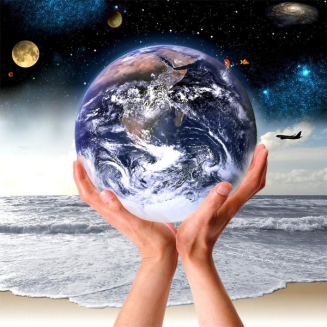 НАУКОВО-МЕТОДИЧНА ДІЯЛЬНІСТЬ
Науково-методична тема «Використання інтерактивних технологій на уроках географії та економіки»

Використовую на уроках та в позакласній роботі такі технології: 
особистісно-орієнтоване навчання;
технології колективної дії; 
проектні, інтеграційні; 
інформаційні технології; 
червоною ниткою дані технології пронизані  інтерактивними методами навчання.
Проводила семінар для вчителів географії та економіки міста Южного на тему 
“Новітні підходи ІКТ-технології 
  у викладанні як умова зростання педагогічної майстерності 
вчителя та розвитку активної 
творчої особистості учня”

Приймала участь в семінарі 
“Хмарні технології “
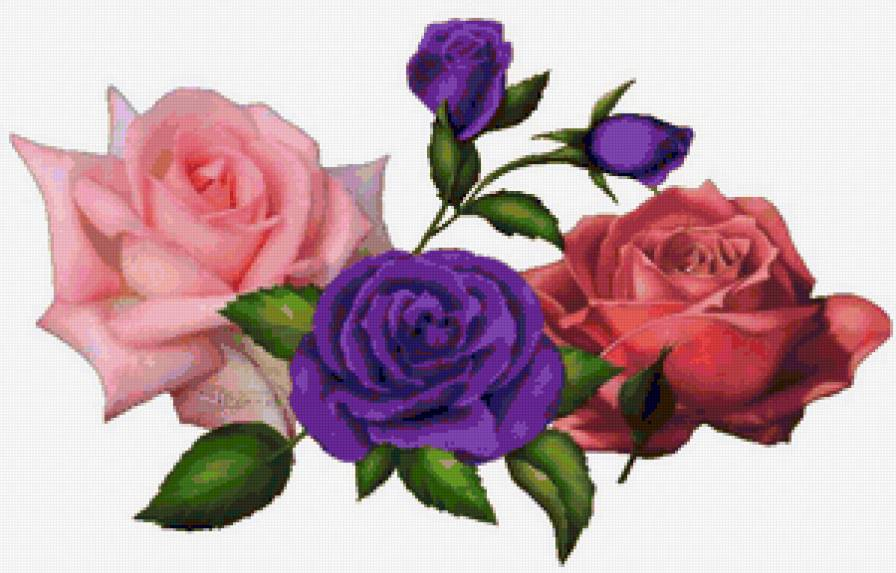 Дякуємо
 за увагу